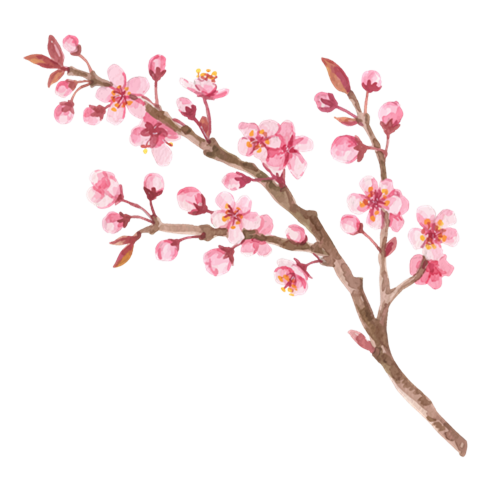 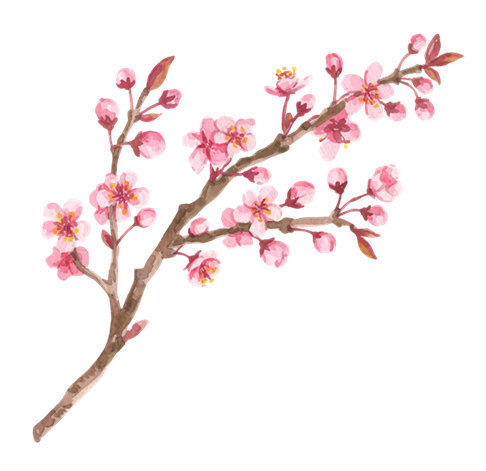 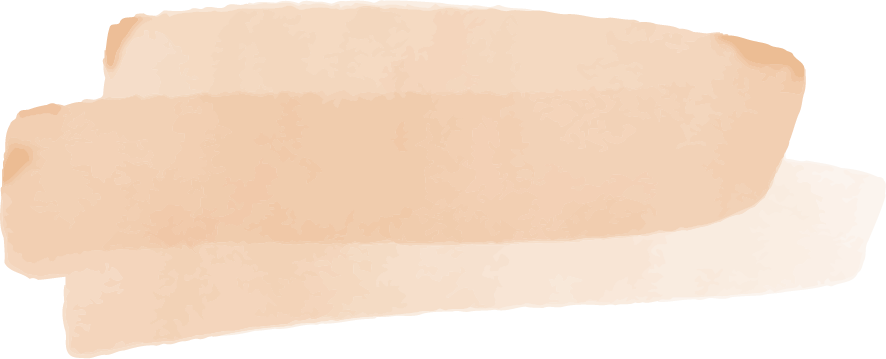 CHÀO MỪNG CẢ LỚP ĐẾN VỚI TIẾT HỌC HÔM NAY!
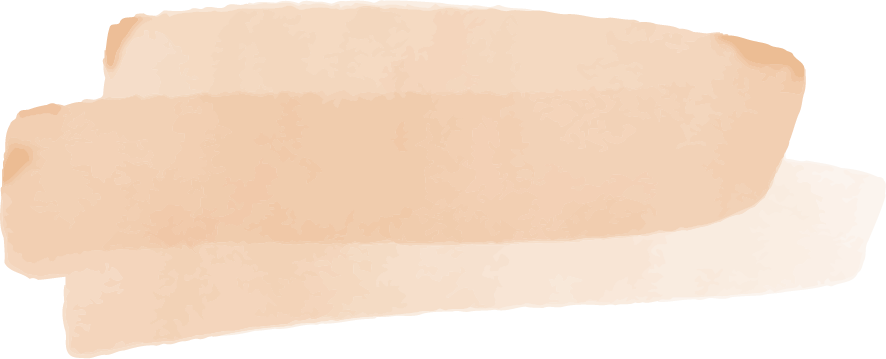 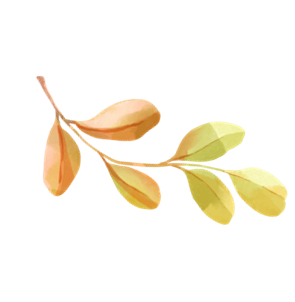 TRÒ CHƠI
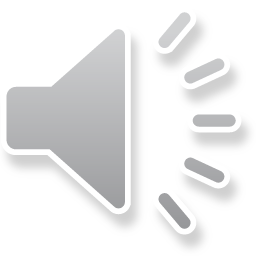 Quả chanh di động
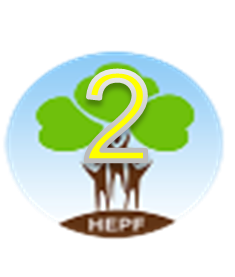 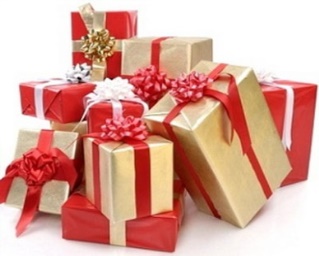 1
4
3
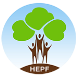 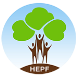 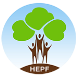 Điểm 9
2
Tràng pháo tay
Điểm 10
Điểm 9
1
3
2
4
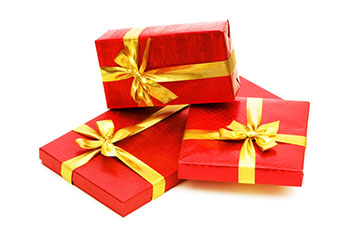 1
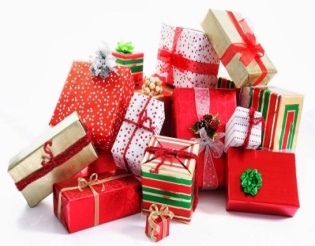 4
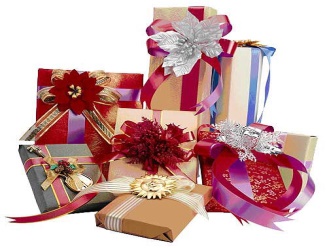 3
Câu 1: Thời vụ giâm cành thích hợp ở miền Bắc là
A. vụ Xuân và vụ Thu.
B. vụ Hạ và vụ Thu.
C. vụ Thu.
D. vụ Đông và vụ Xuân.
Đáp án đúng: A
Đáp án
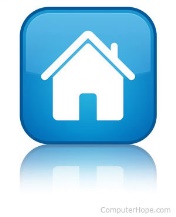 Câu 2: Khi giâm cành nên chọn cành như thế nào?
A. Cành trưởng thành.
B. Cành non.
C. Cành bánh tẻ.
D. Cành già.
Đáp án đúng: C
Đáp án
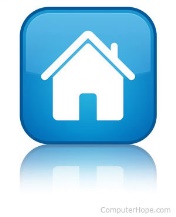 Câu 3: Thứ tự các bước tiến hành chiết cành là:
A. Khoanh vỏ → Chọn cành chiết → Bó bầu → Cắt và giâm cành chiết.
B. Chọn cành chiết → Khoanh vỏ → Bó bầu → Cắt và giâm cành chiết.
C. Cắt và giâm cành chiết → Chọn cành chiết → Khoanh vỏ → Bó bầu .
D. Chọn cành chiết → Bó bầu → Khoanh vỏ → Cắt và giâm cành chiết.
Đáp án đúng: B
Đáp án
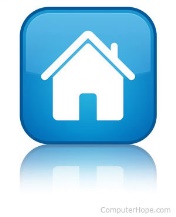 Câu 4: Giống cây thường sử dụng phương pháp giâm cành là?
A. Vải
B. Thanh long.
C. Sầu riêng.
D. Táo.
Đáp án đúng: B
Đáp án
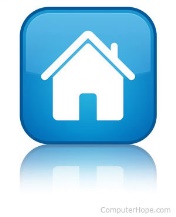 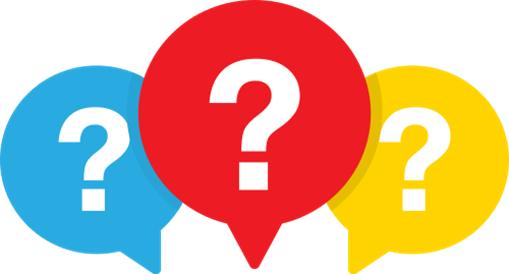 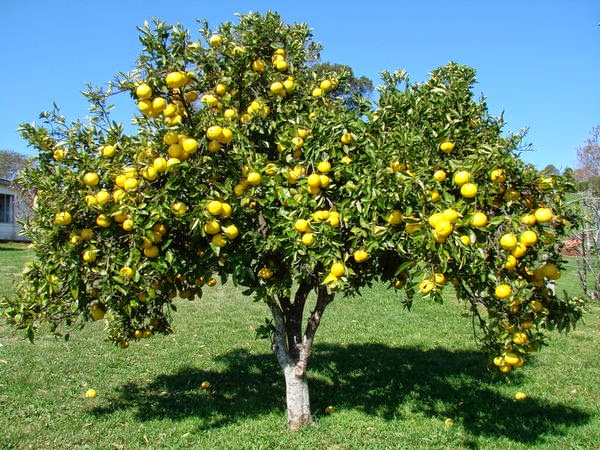 Cây bưởi (Hình 3.1) là một loại cây ăn quả có múi. Hãy kể tên một số loại cây ăn quả có múi khác đang được trồng ở địa phương em (hoặc em biết).
Hình 3.1. Cây bưởi
Một số trái cây có múi
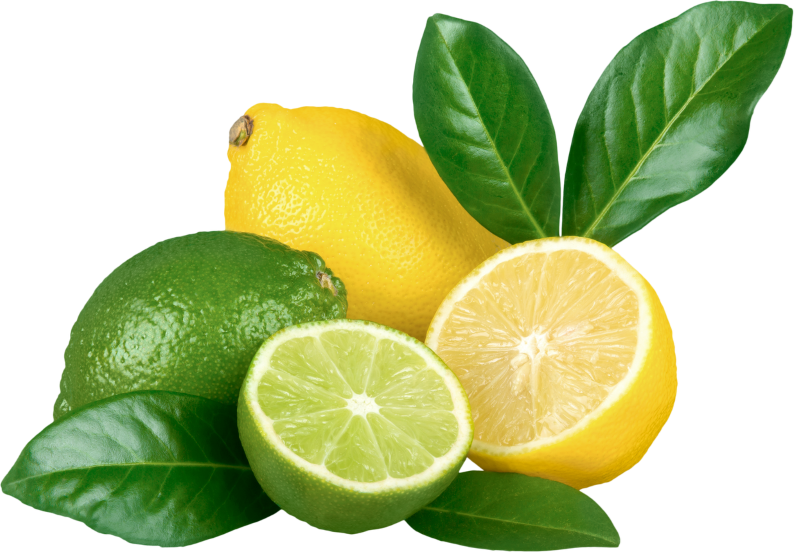 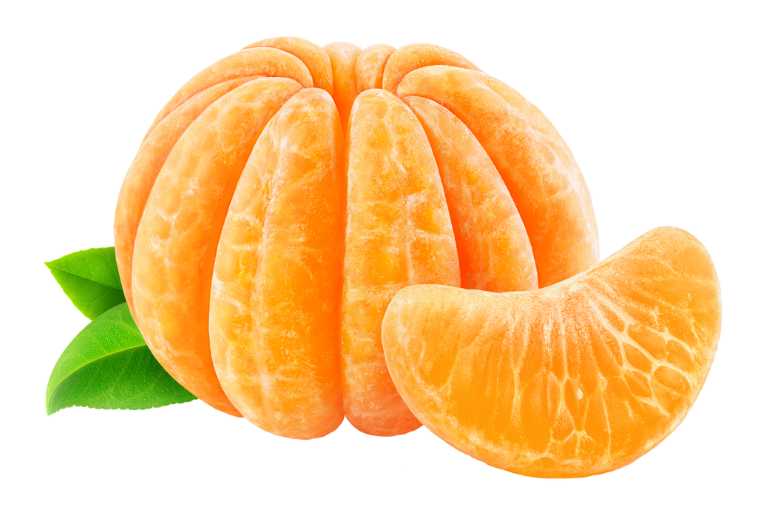 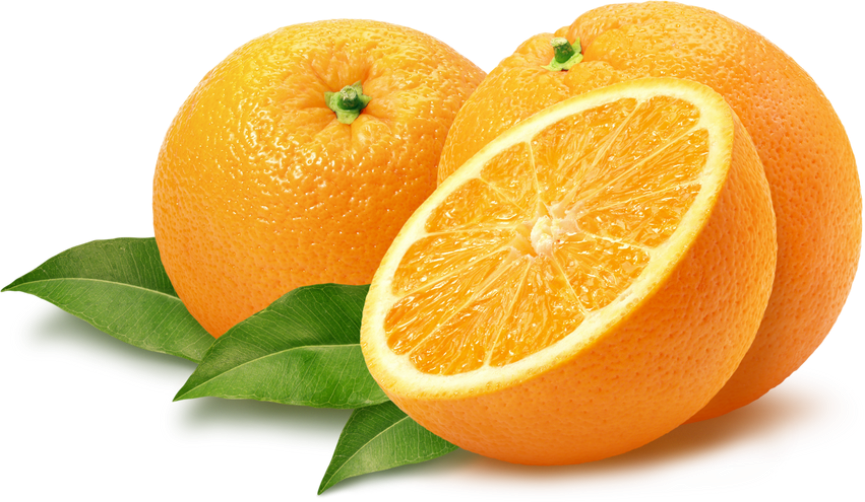 Quả quýt
Quả cam
Quả chanh
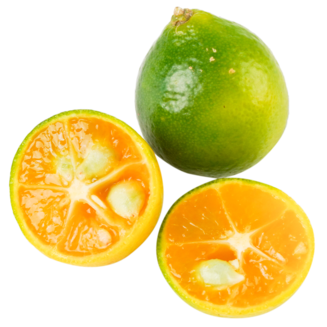 Quả quất
TIẾT 9. BÀI 3. KĨ THUẬT TRỒNG 
VÀ CHĂM SÓC CÂY ĂN QUẢ CÓ MÚI( TIẾT 1)
NỘI DUNG BÀI HỌC
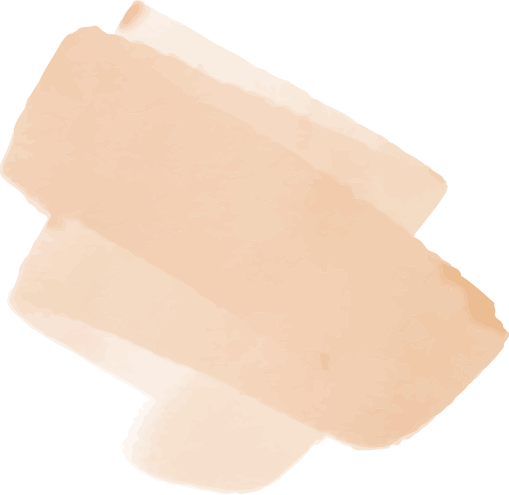 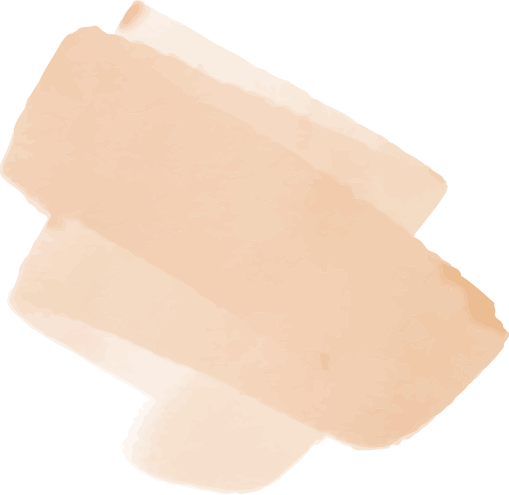 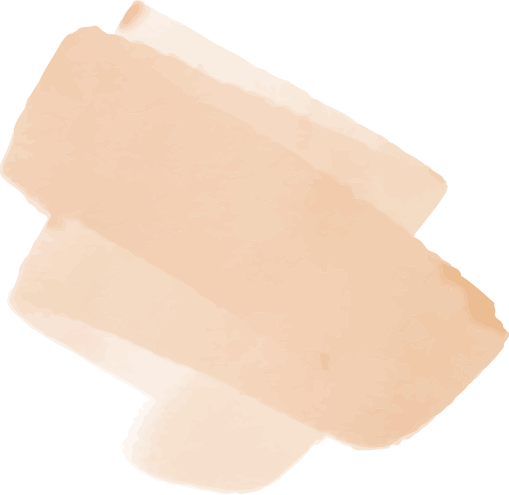 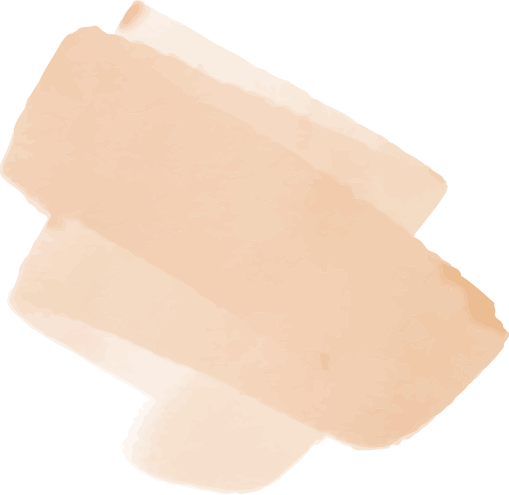 I
II
III
IV
Kĩ thuật điều khiển ra hoa, đậu quả
Đặc điểm thực vật học và yêu cầu ngoại cảnh
Quy trình kĩ thuật trồng và chăm sóc
Kĩ thuật cắt tỉa, tạo tán
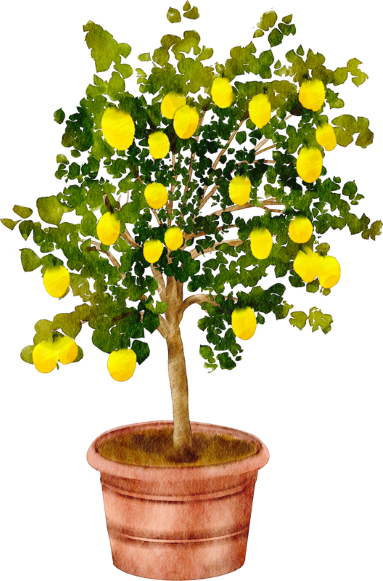 I. ĐẶC ĐIỂM THỰC VẬT HỌC VÀ YÊU CẦU NGOẠI CẢNH
1. Đặc điểm thực vật học
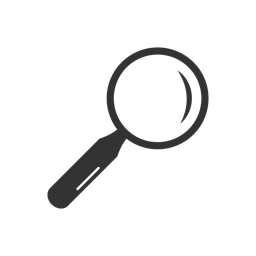 Quan sát một số hình sau và đến với dự cuộc thi: 
“ Sắc màu thực vật”.
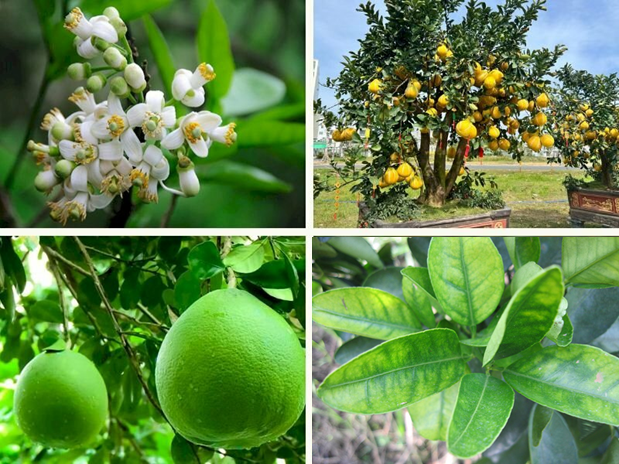 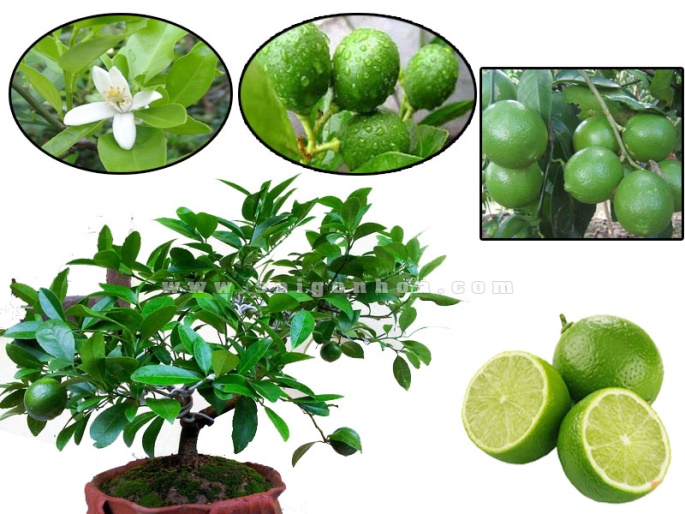 Cây bưởi
Cây chanh
a) Bộ rễ
Phân bố nông và phát triển mạnh ở tầng đất mặt.
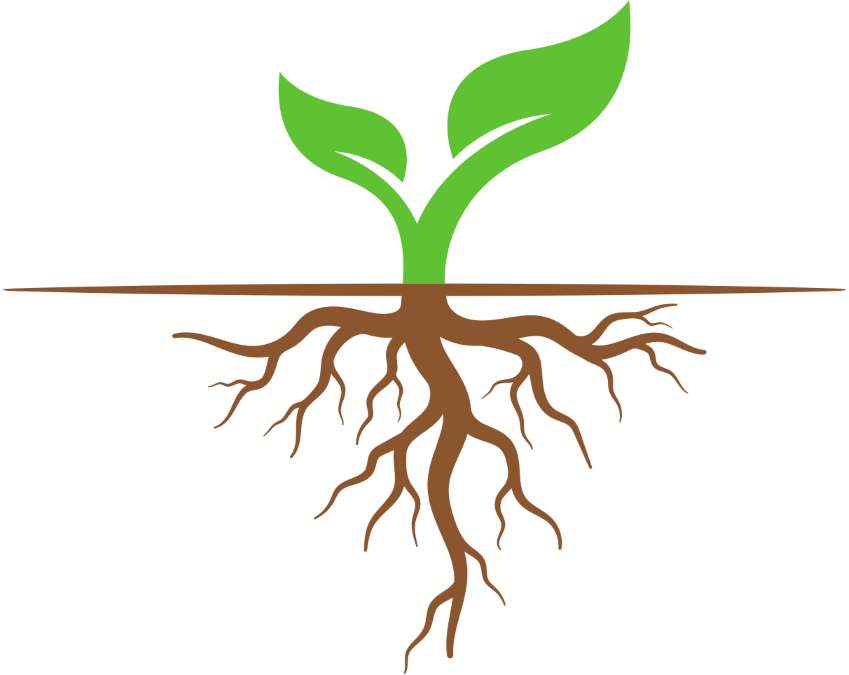 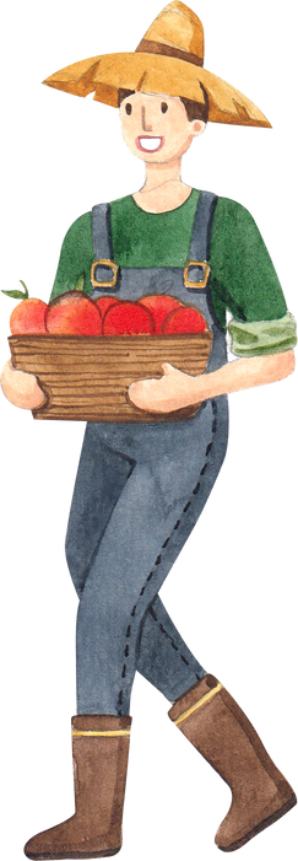 Rễ bên
Chức năng chính là hút nước và các chất dinh dưỡng cho cây.
Rễ cọc
Cắm sâu xuống đất giúp cây đứng vững.
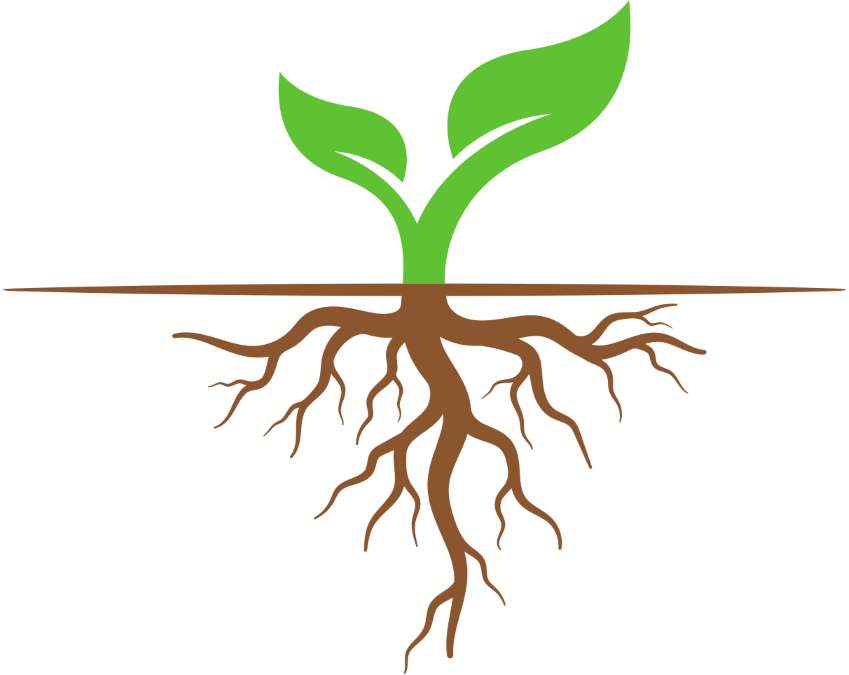 a) Bộ rễ
- Rễ cọc: Cắm sâu xuống đất giúp cây đứng vững.
- Rễ chùm: Phân bố nông và phát triển mạnh ở tầng đất mặt.
* Chức năng chính là hút nước và các chất dinh dưỡng cho cây.
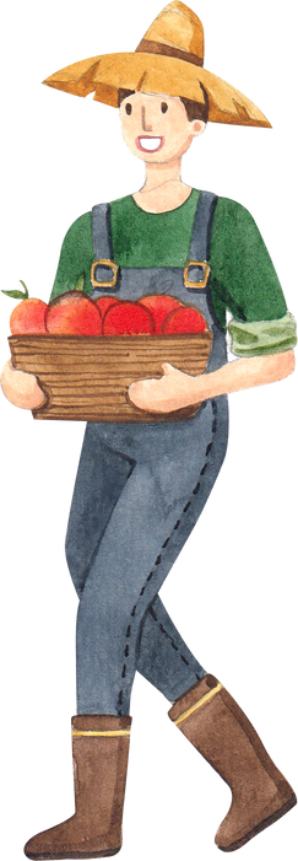 b) Thân cành
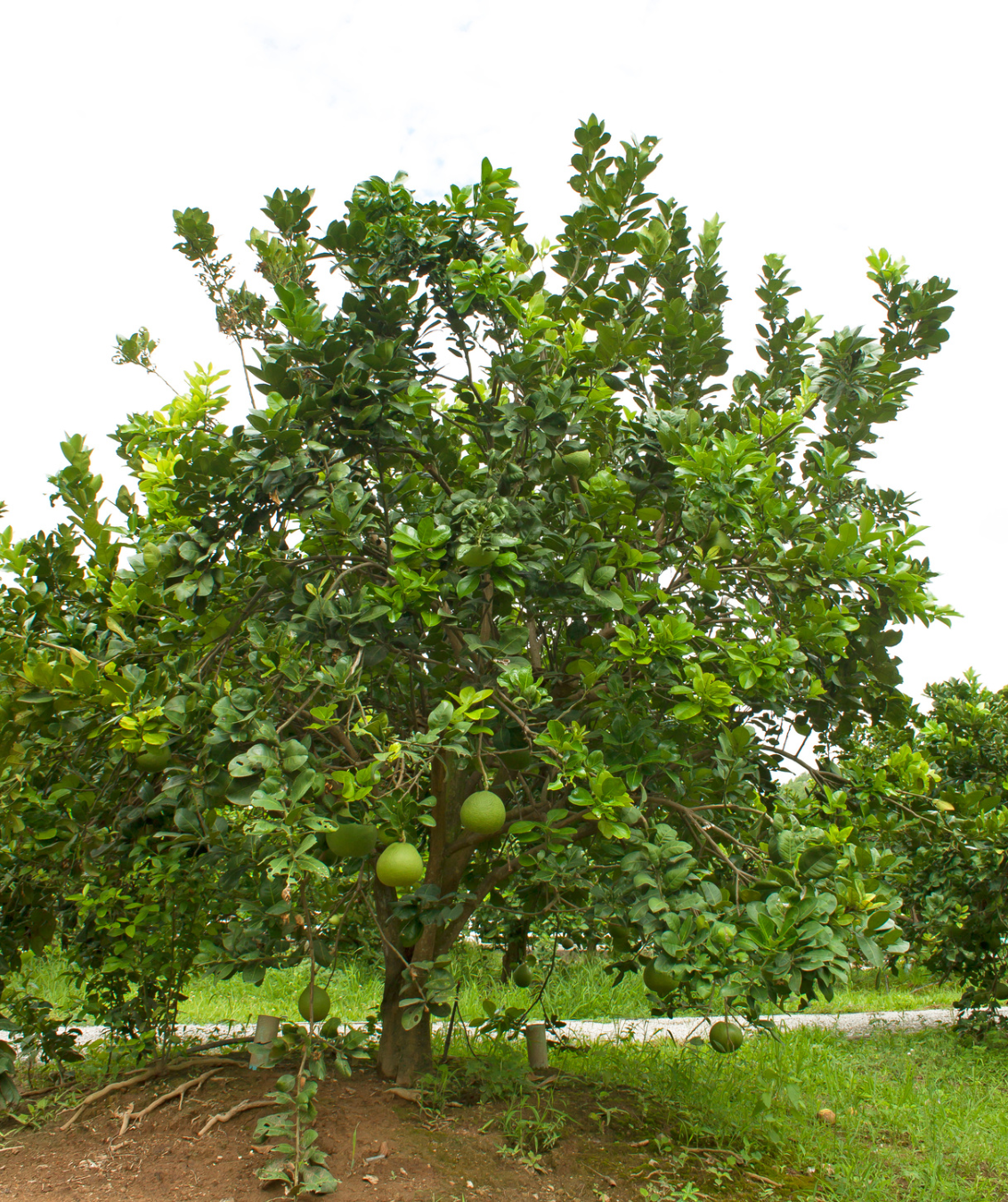 Là cây thân gỗ nhỏ hoặc cây bụi lớn, có nhiều cành và phân cành thấp.
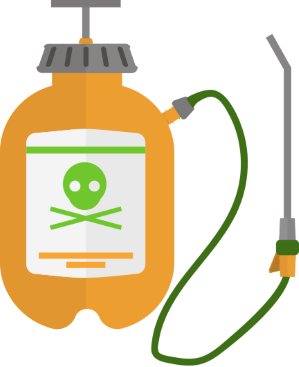 c) Lá
Thường có màu xanh, mọc so le, phiến lá hình trái xoan hoặc thuôn dài.
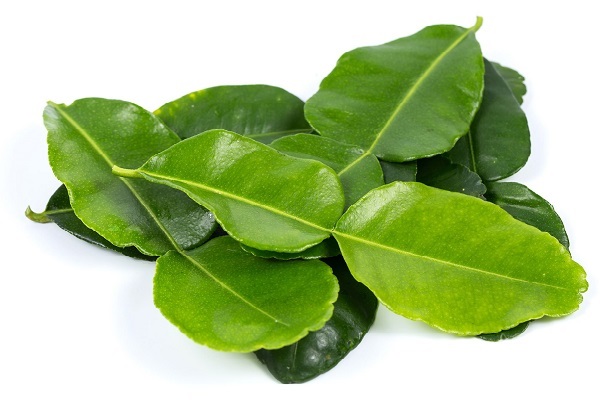 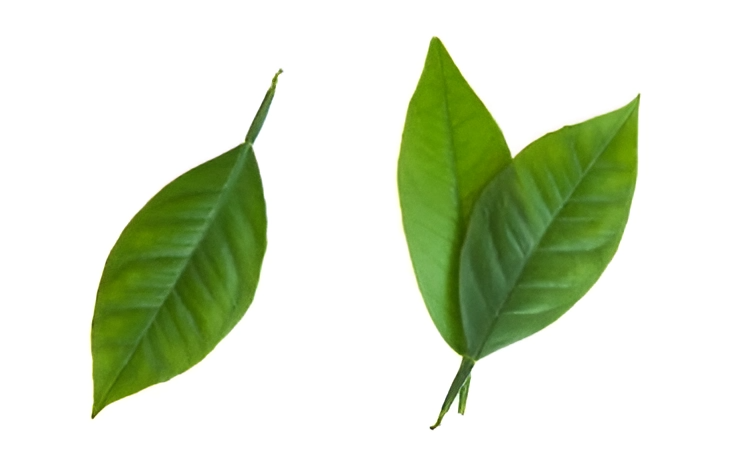 d) Hoa
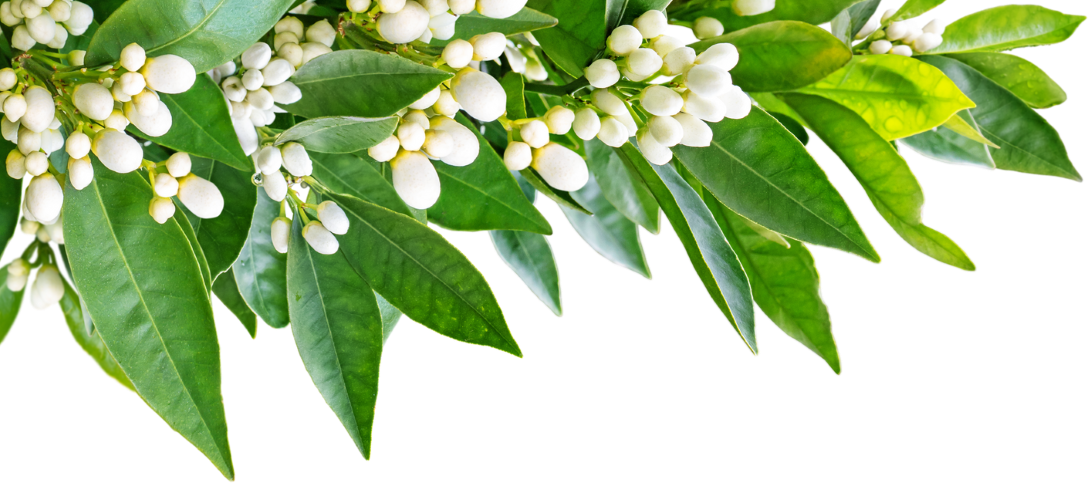 - Hoa của cây ăn quả có múi thường là hoa lưỡng tính, có thể mọc ở đầu cành hoặc nách lá, hoa đơn hoặc chùm, màu trắng hoặc ngả vàng.
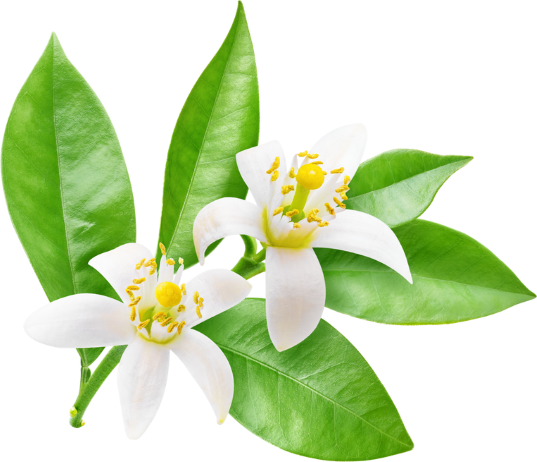 - Tự thụ phấn.
e) Quả
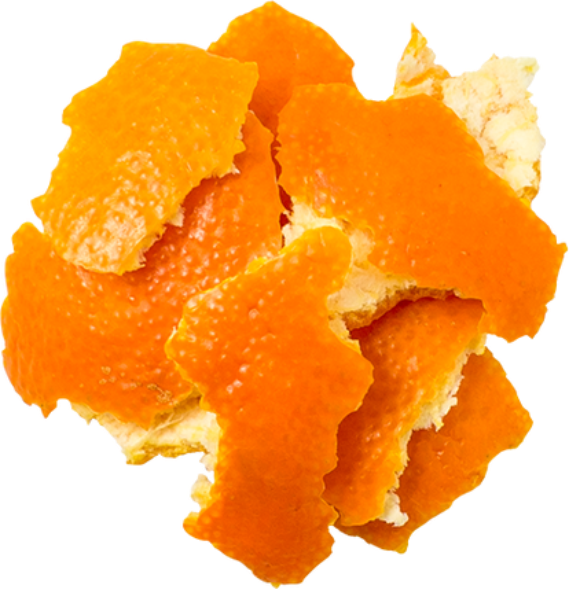 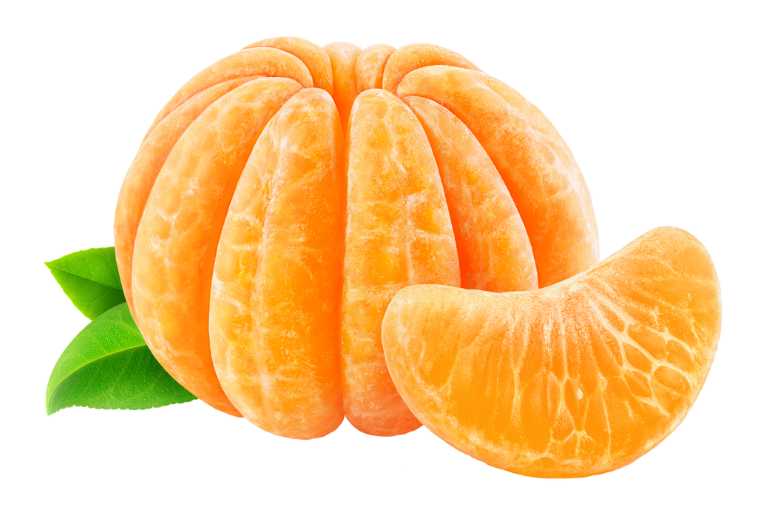 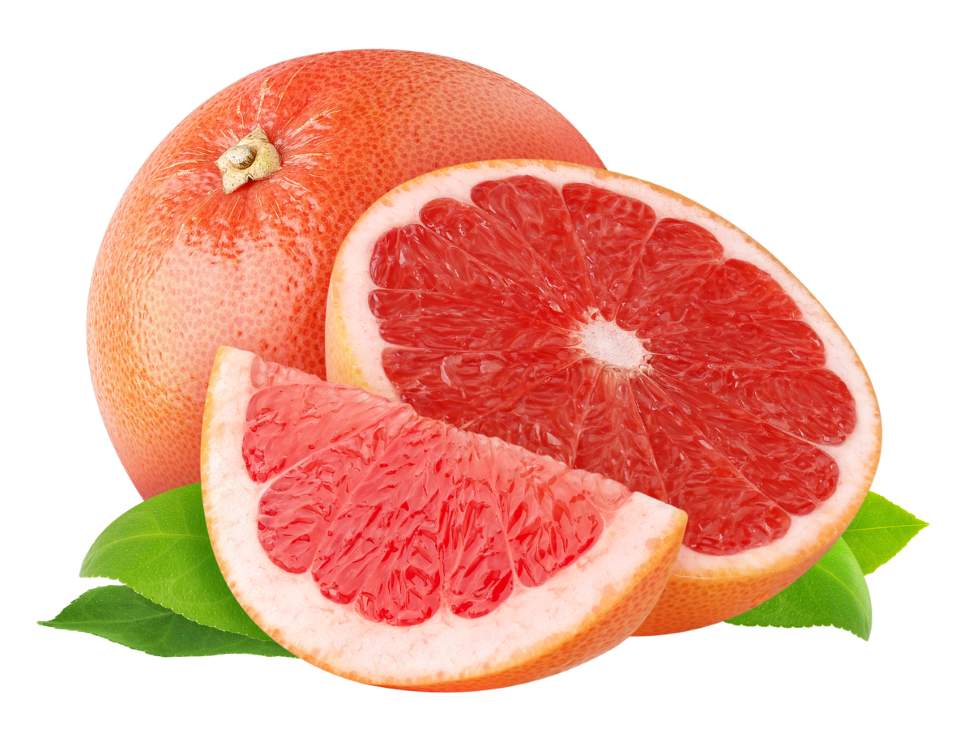 Vỏ dày, có màu xanh, khi chín có thể chuyển sang màu vàng.
Bên trong gồm nhiều múi mọng nước.
Có hình cầu.
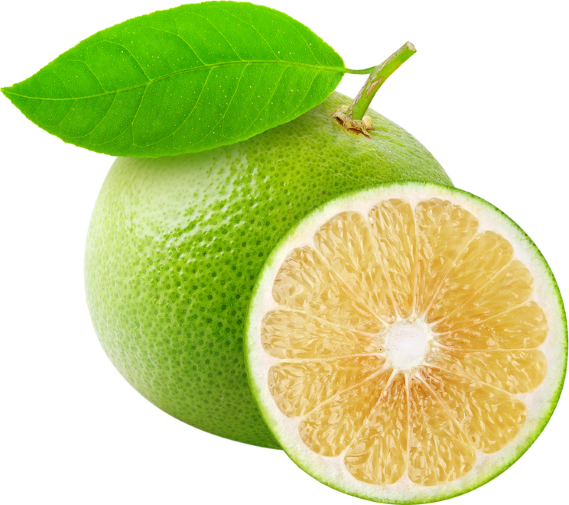 2. Yêu cầu ngoại cảnh
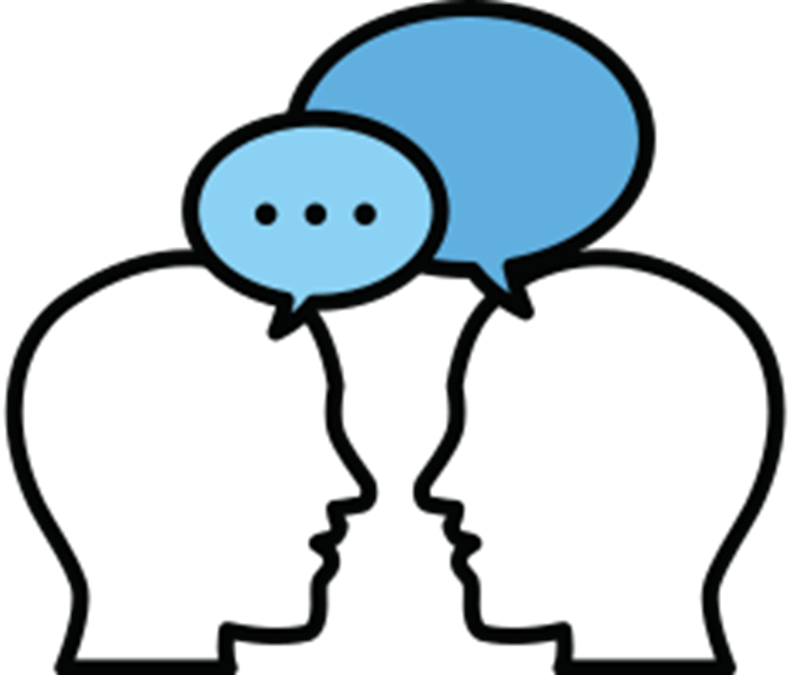 Hoạt động nhóm( mỗi nhóm trình bày 2 phút): Trình bày các yêu cầu ngoại cảnh của cây ăn quả có múi.
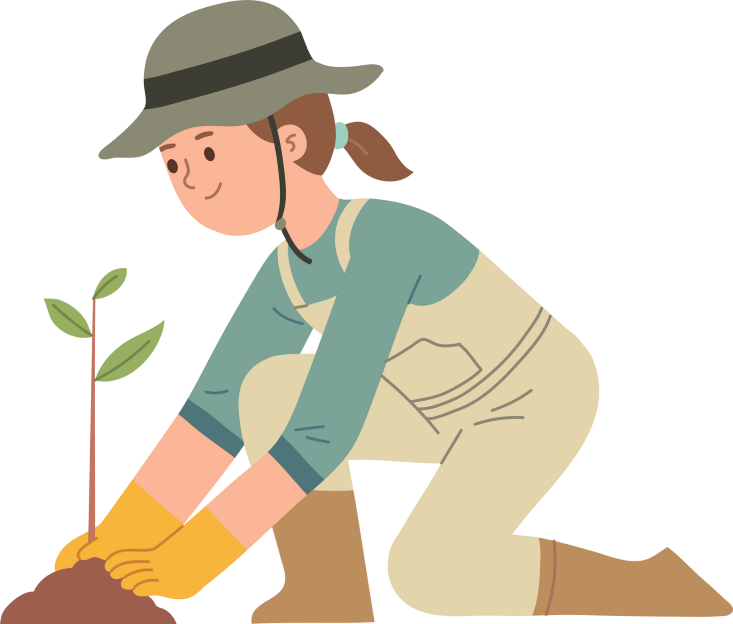 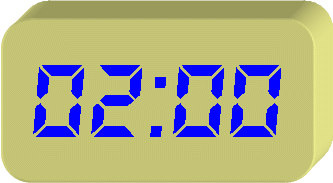 2. Yêu cầu ngoại cảnh
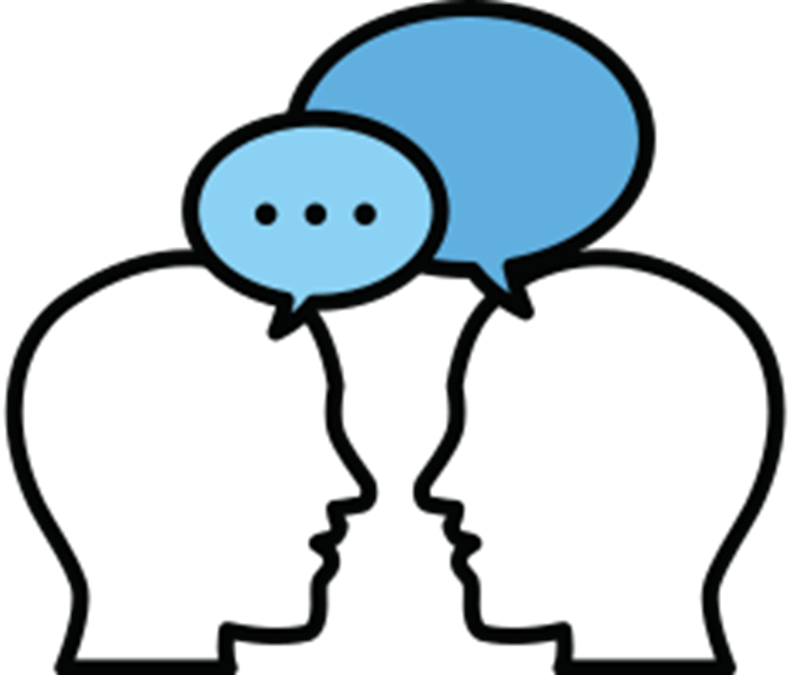 Hoạt động nhóm( mỗi nhóm trình bày 2 phút): Trình bày các yêu cầu ngoại cảnh của cây ăn quả có múi.
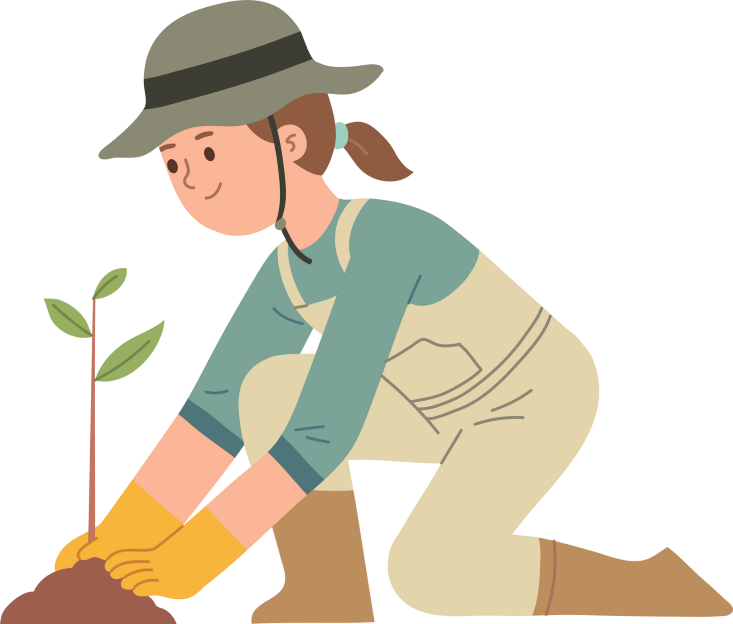 a) Nhiệt độ
- Là yếu tố quan trọng, ảnh hưởng tới toàn bộ hoạt động sống của cây cũng như năng suất, chất lượng quả của cây ăn quả có múi.
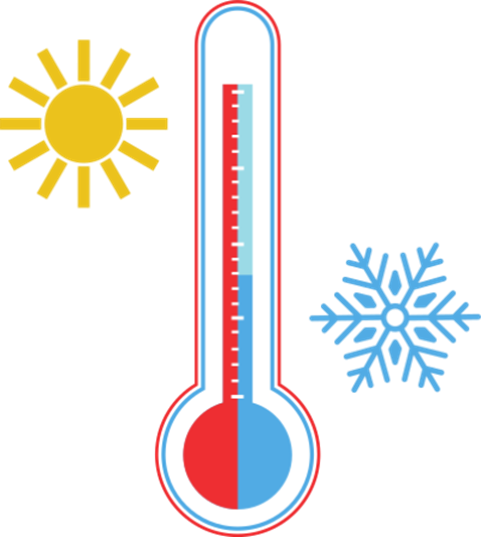 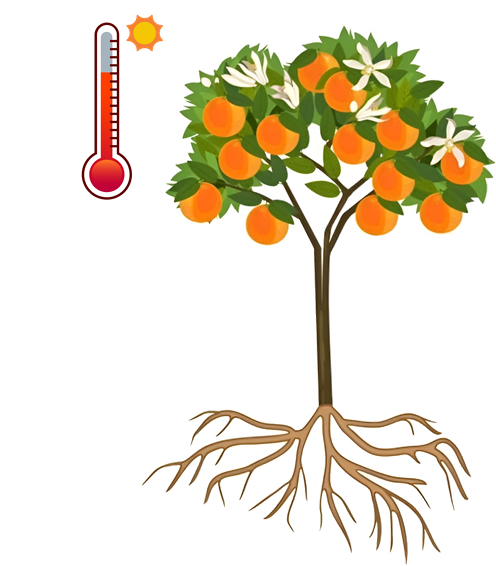 - Trồng ở vùng có nhiệt độ từ 12oC đến 39oC.
b) Lượng mưa và độ ẩm
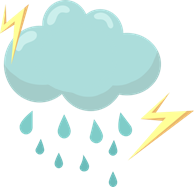 - Là loại cây ưa ẩm nhưng không chịu được úng, lượng mưa thích hợp từ 900mm đến 1 200mm/năm.
 - Độ ẩm không khí từ 70% đến 80%.
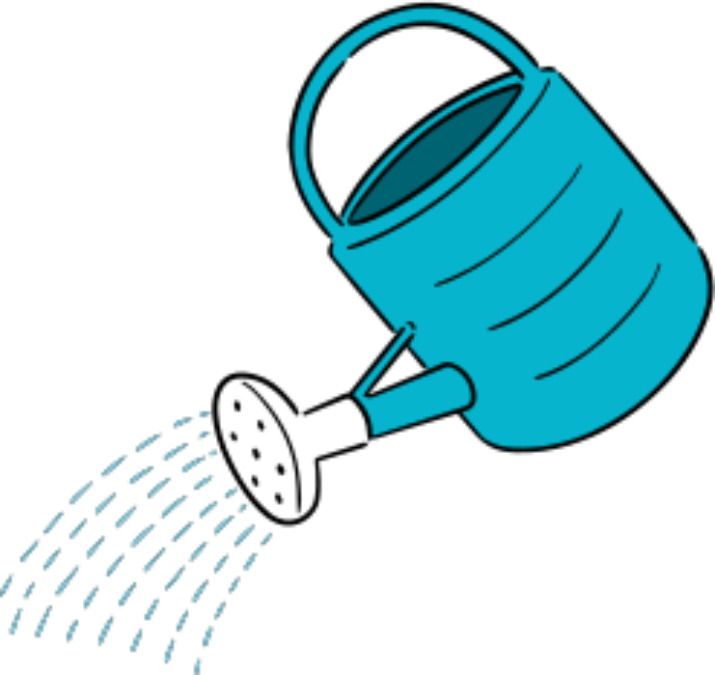 ► Một số công việc đảm bảo mực nước cho cây có múi:
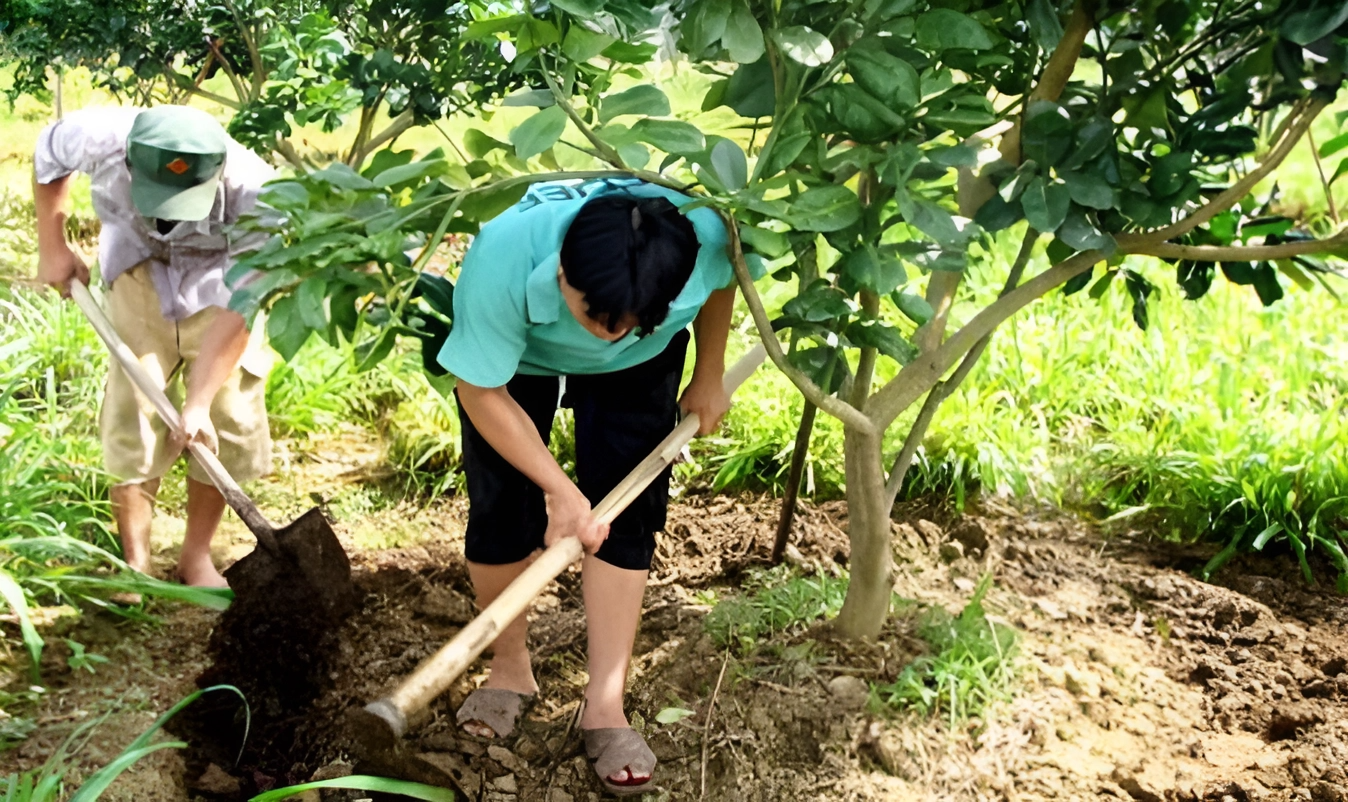 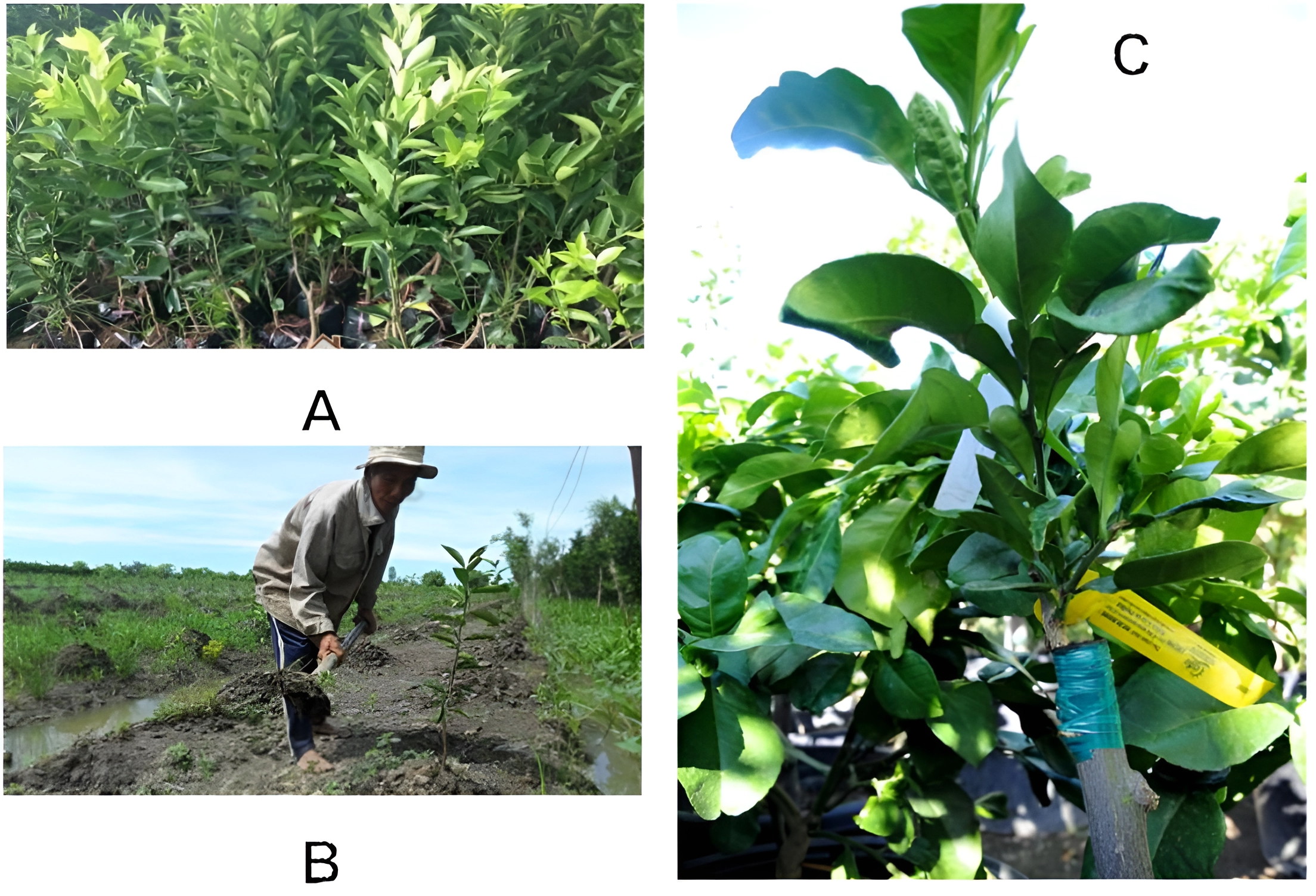 Đào gốc bón phân để chống thất thoát
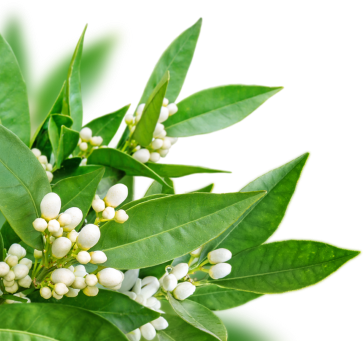 Đắp mô, bồi liếp cây có múi
c) Ánh sáng
Không ưa ánh sáng mạnh, ưa ánh sáng tán xạ có cường độ từ 10 000 Lux đến 15 000 Lux.
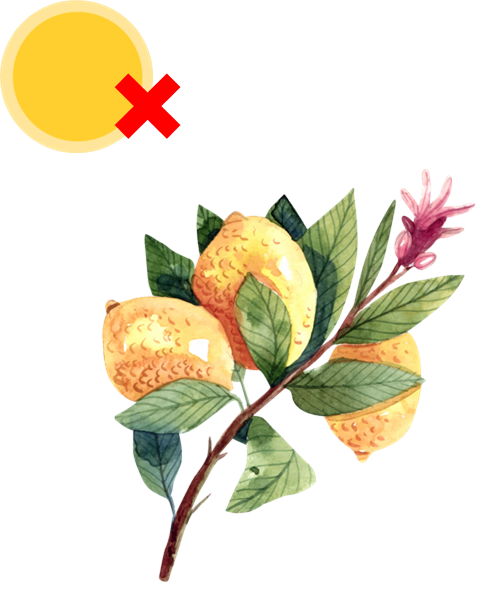 d) Đất trồng
- Trồng được trên nhiều loại đất khác nhau. 
- Các loại đất phù hợp: đất phù sa, đất cát pha, đất thịt nhẹ, đất bazan,... có tầng dày trên 1m, thoát nước tốt, độ pH từ 5,5 đến 6,4.
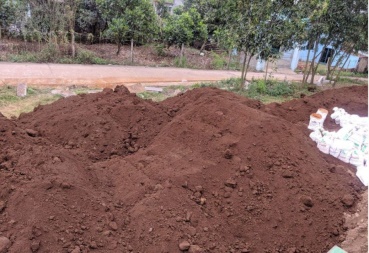 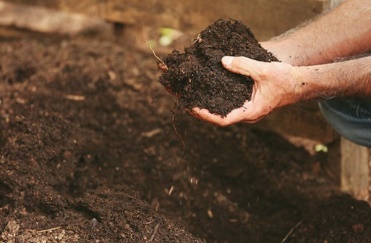 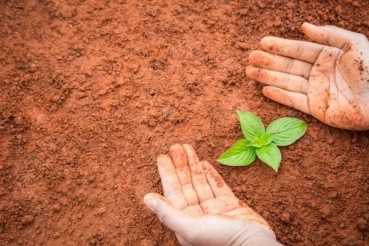 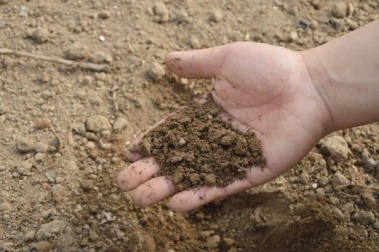 Đất phù sa
Đất cát pha
Đất thịt nhẹ
Đất đỏ bazan
e) Gió
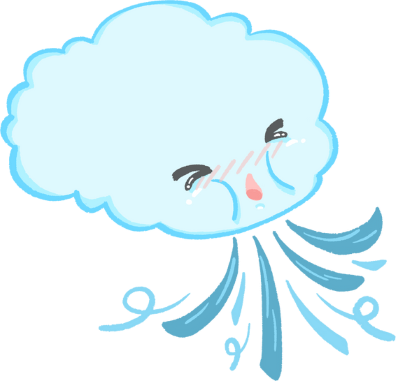 Tốc độ gió vừa phải ảnh hưởng tốt tới việc 
lưu thông không khí, điều hòa độ ẩm, giảm sâu, bệnh hại, cây sinh trưởng tốt.
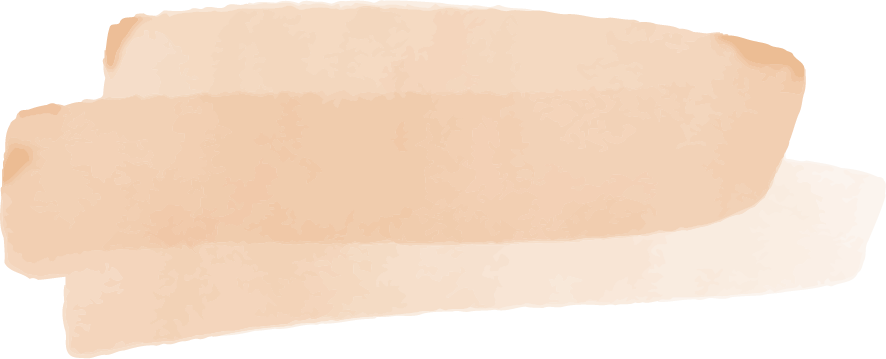 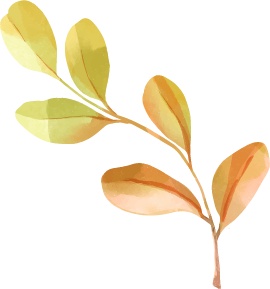 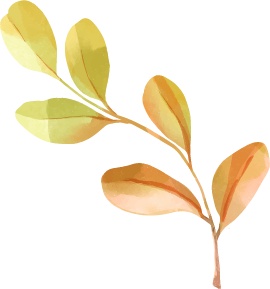 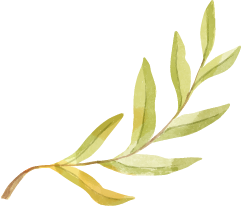 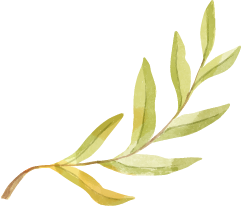 LUYỆN TẬP
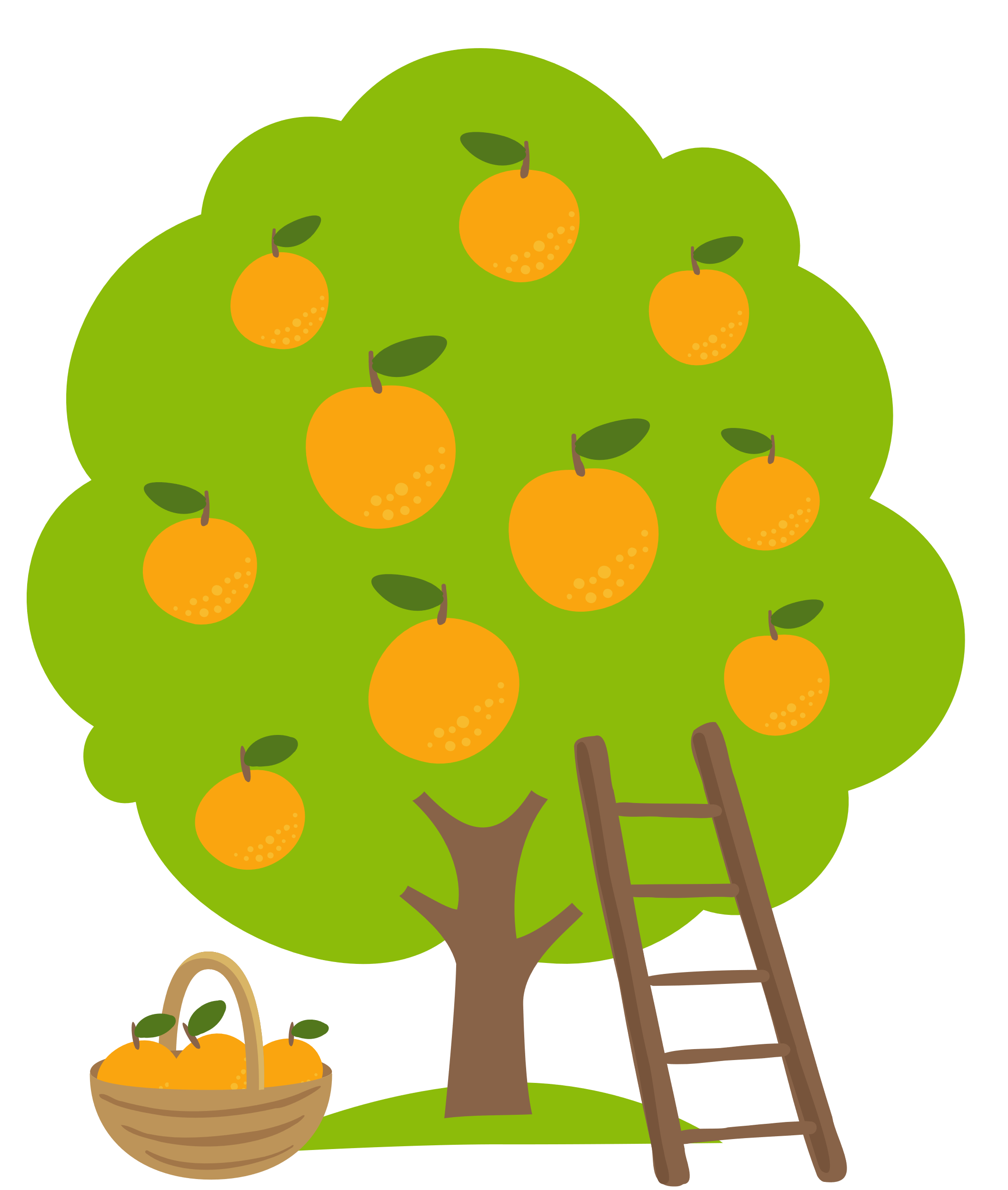 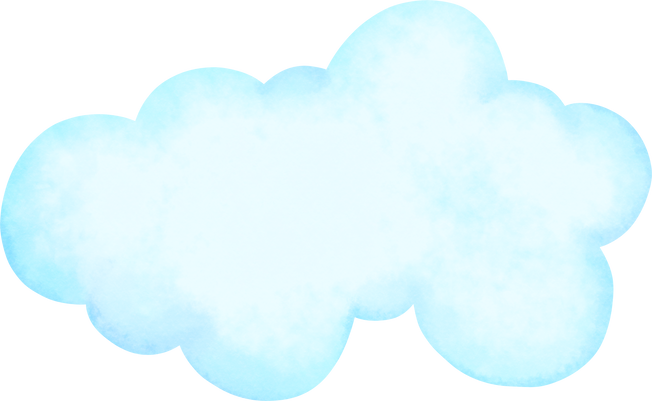 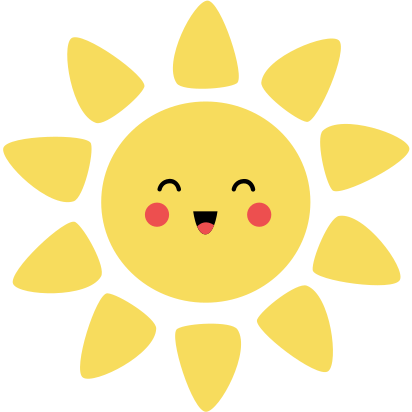 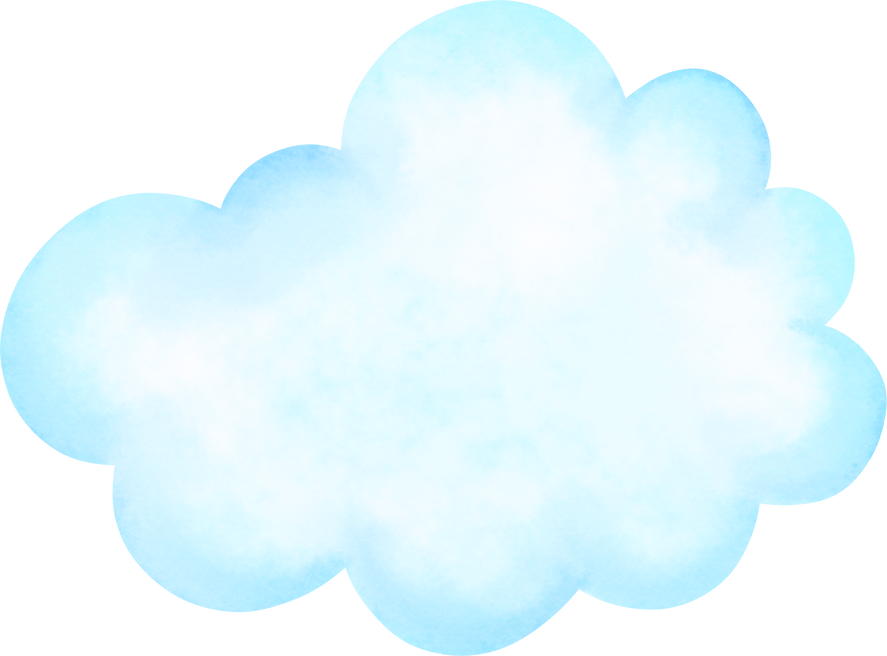 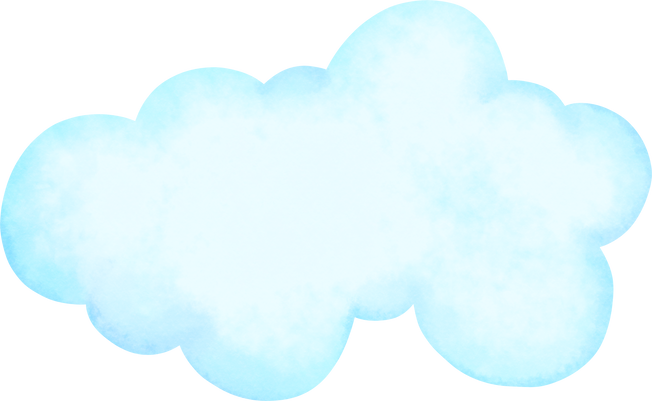 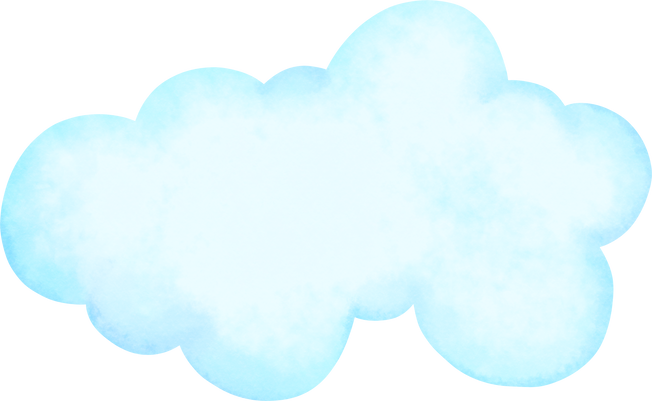 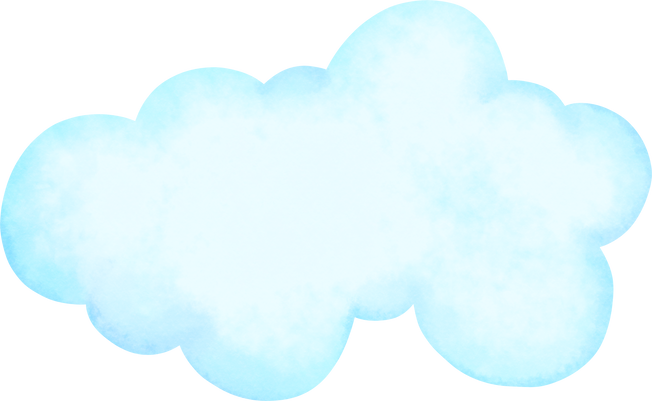 TRÒ CHƠI HÁI CAM
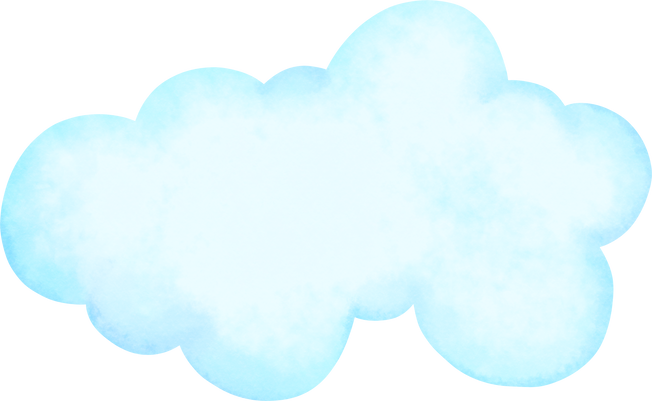 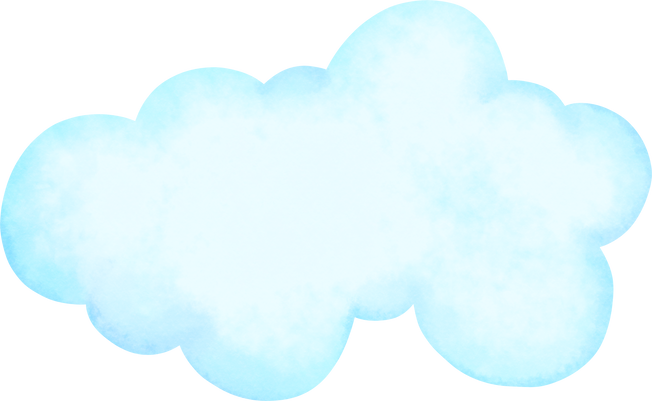 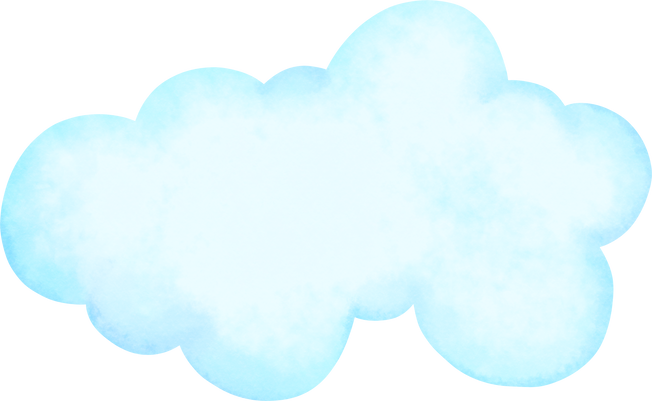 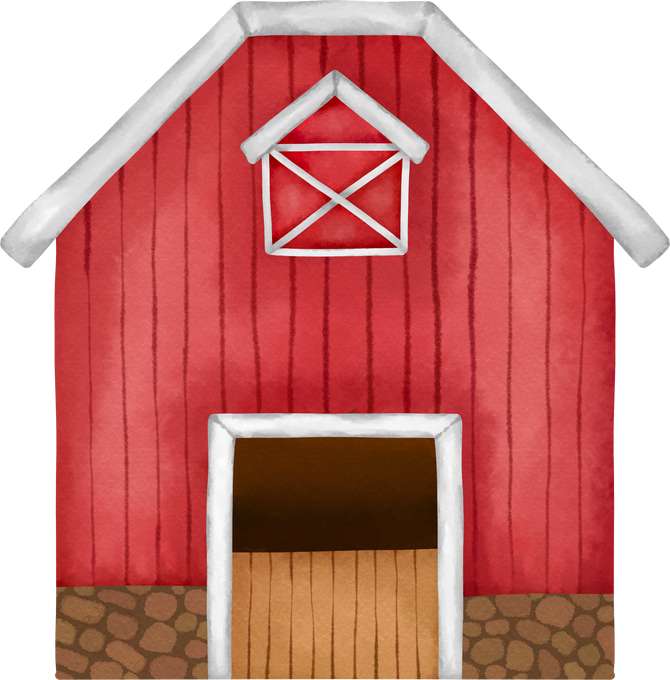 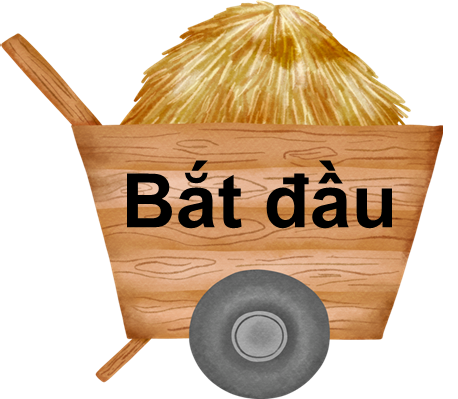 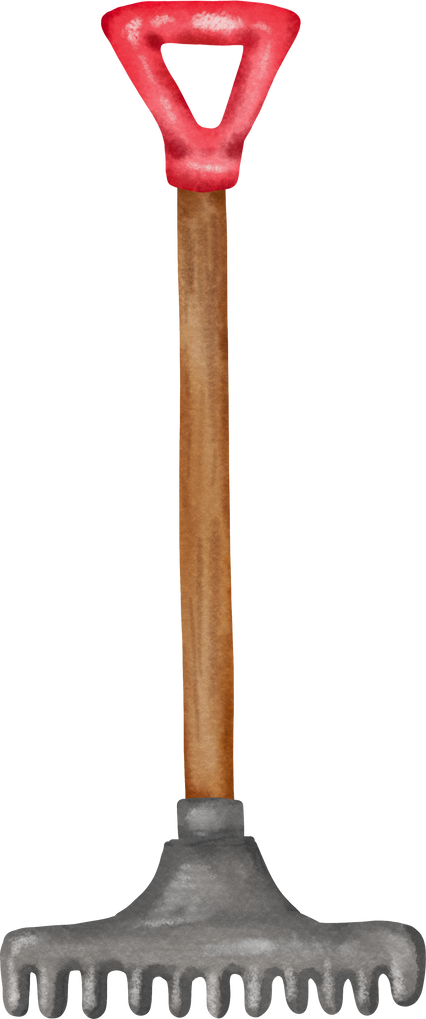 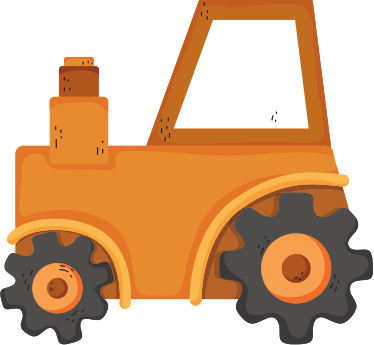 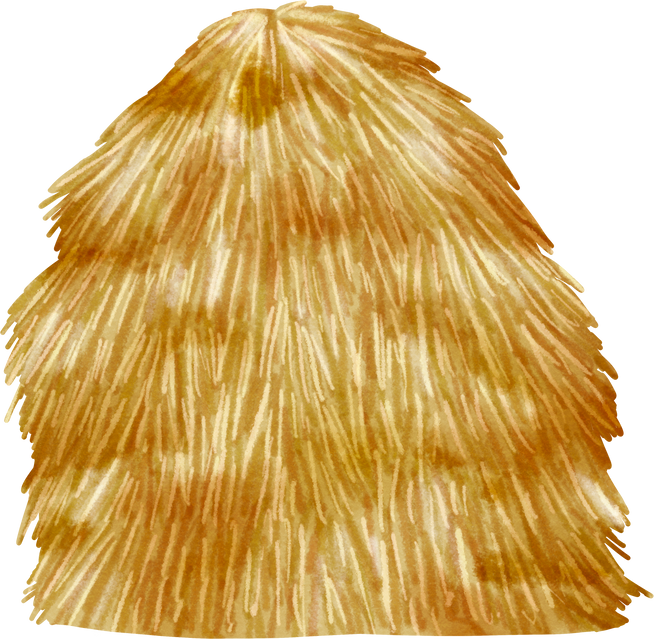 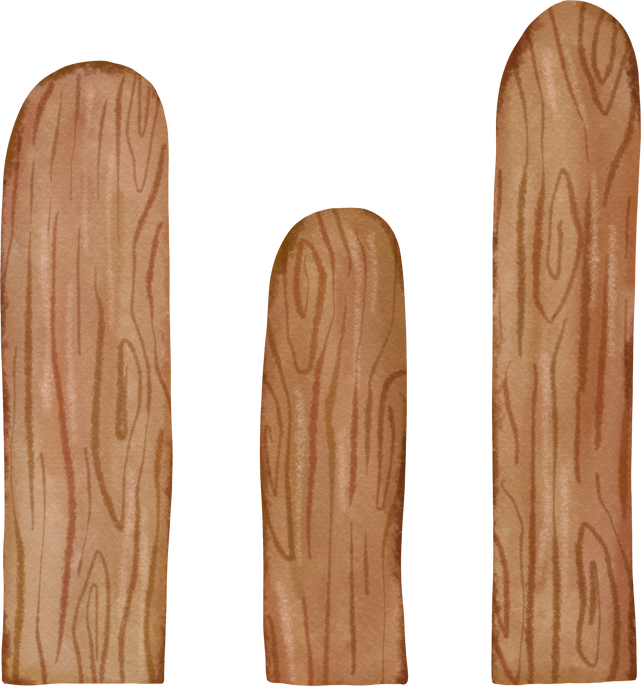 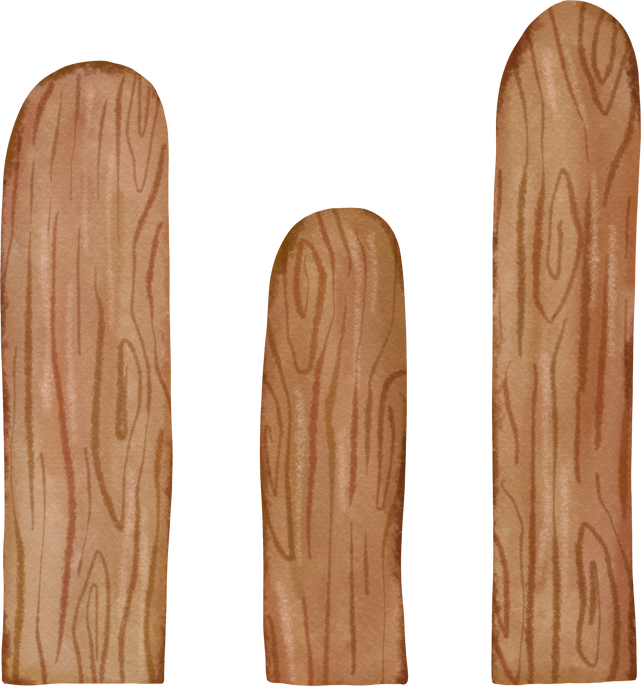 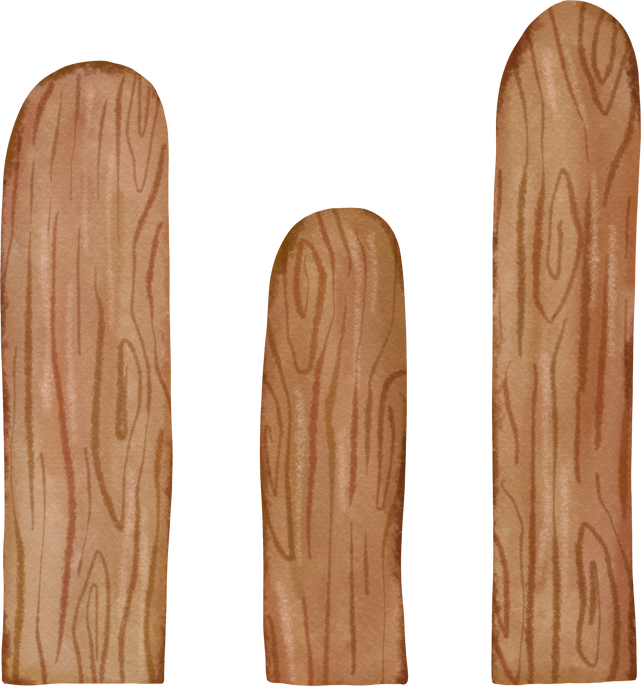 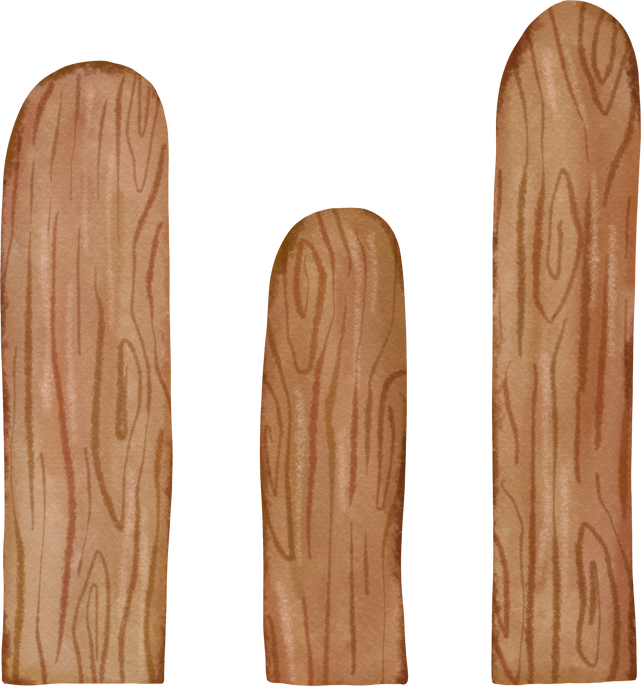 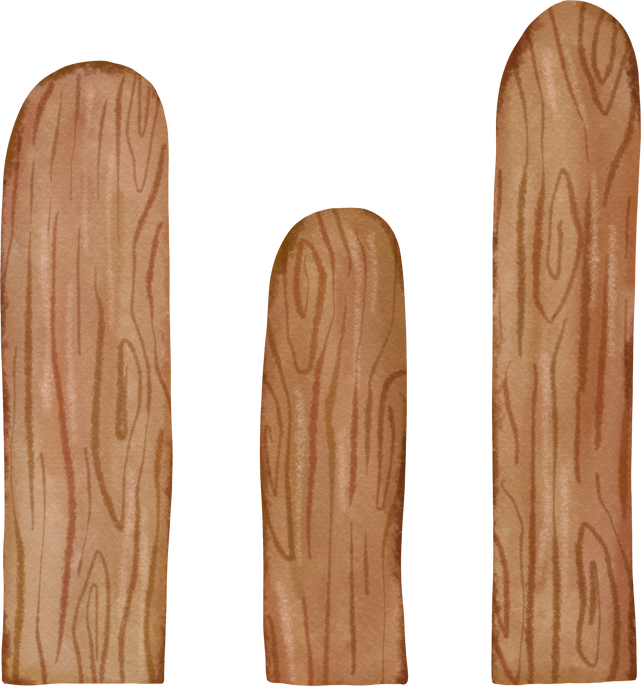 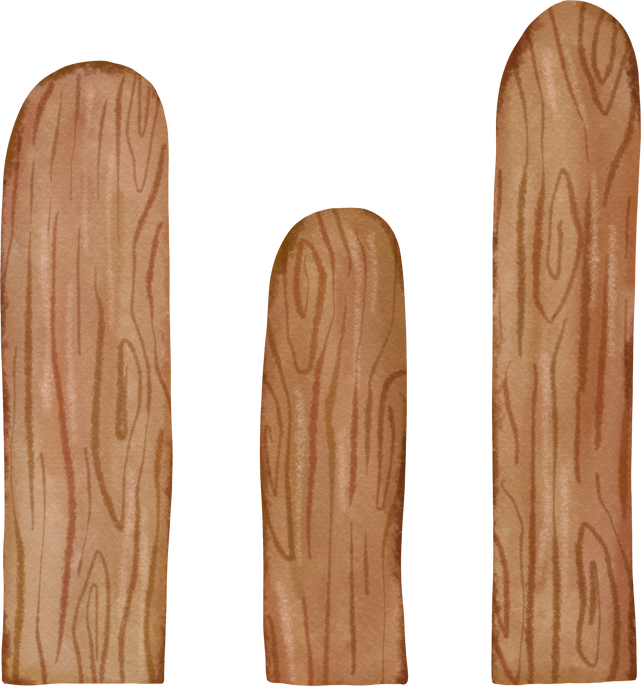 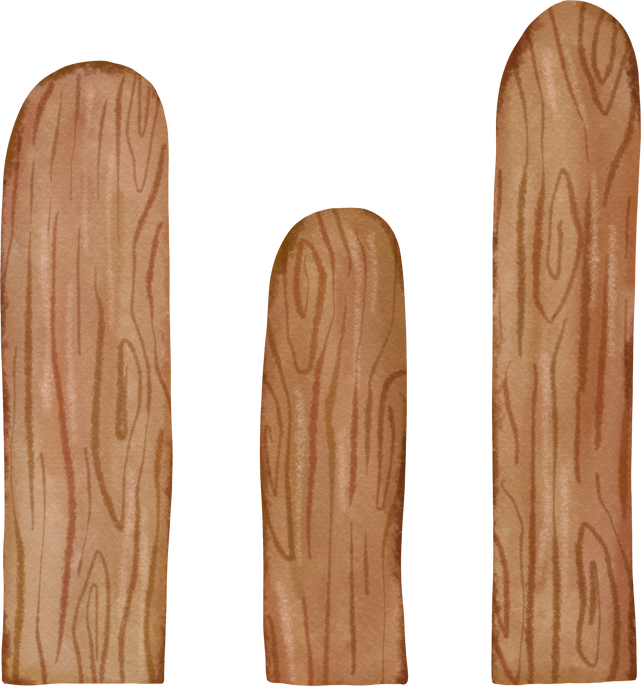 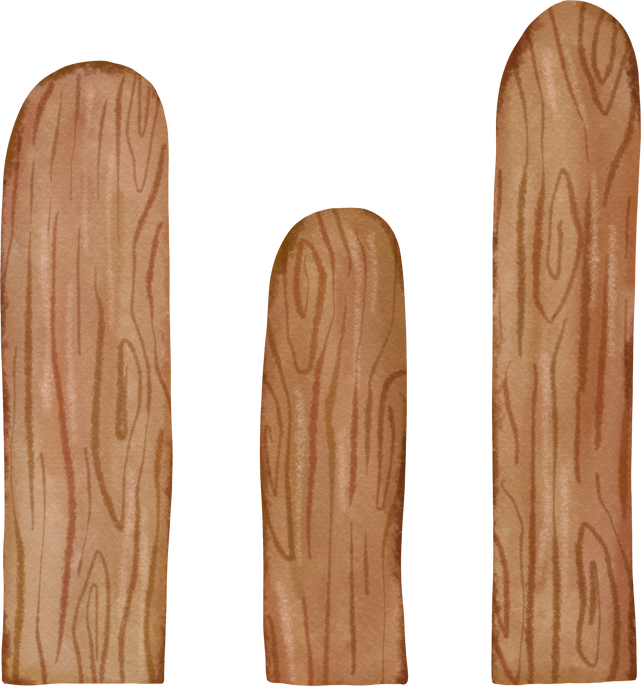 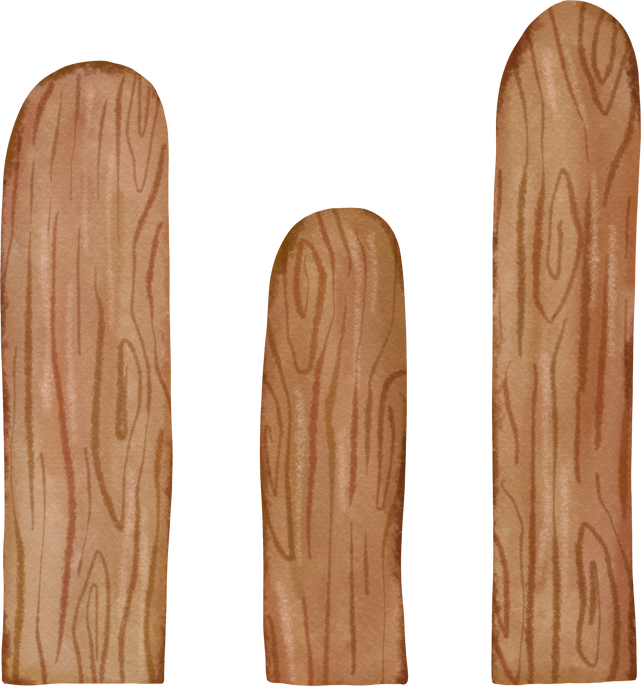 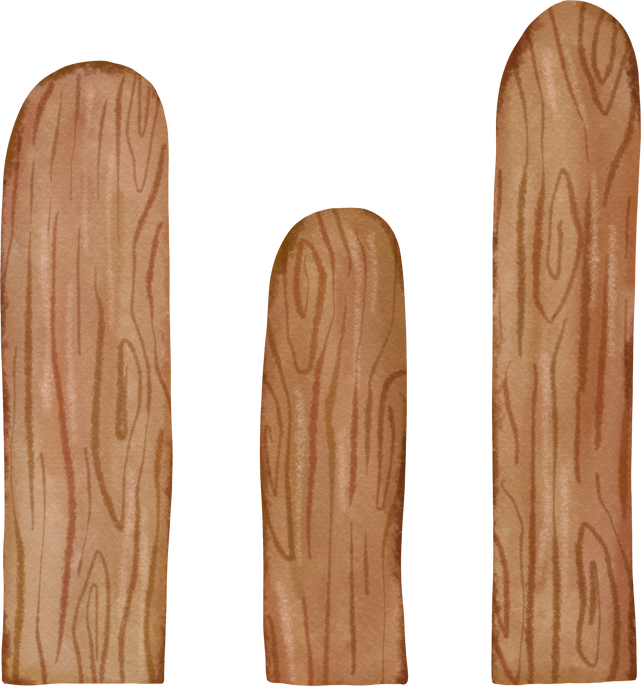 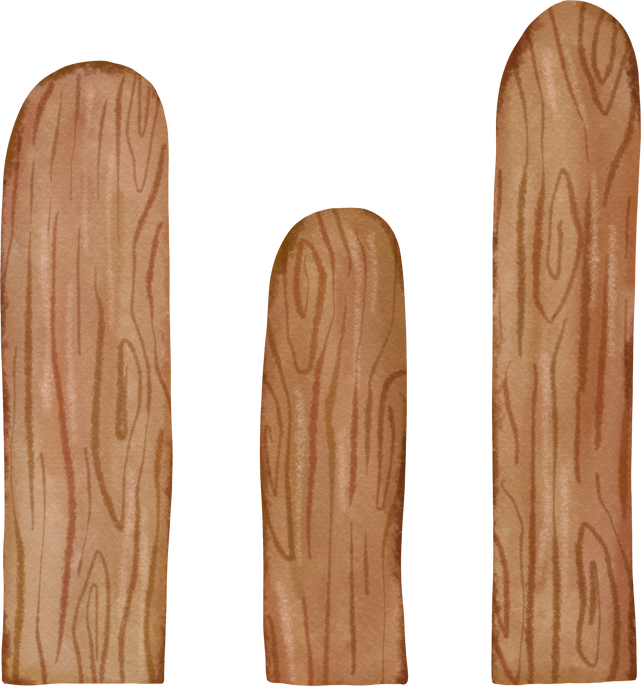 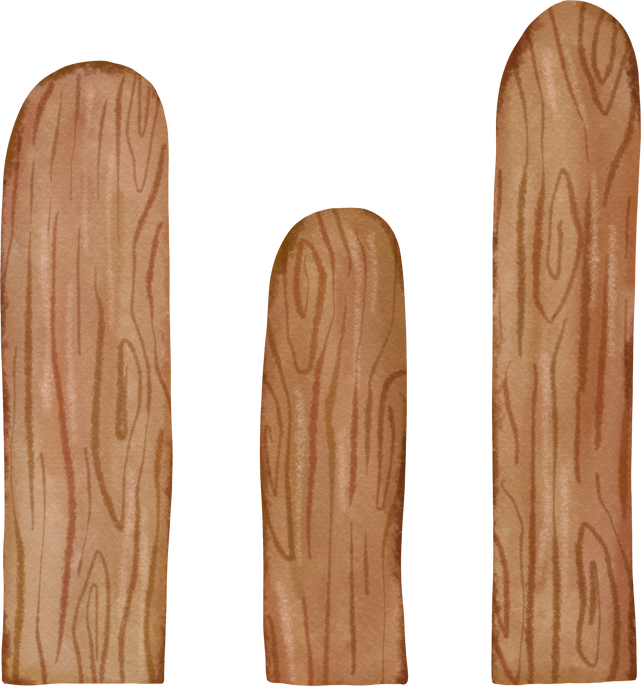 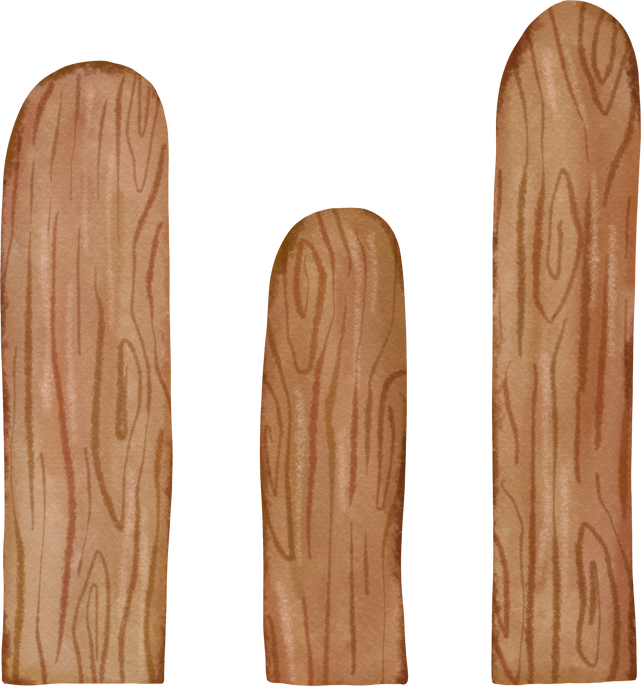 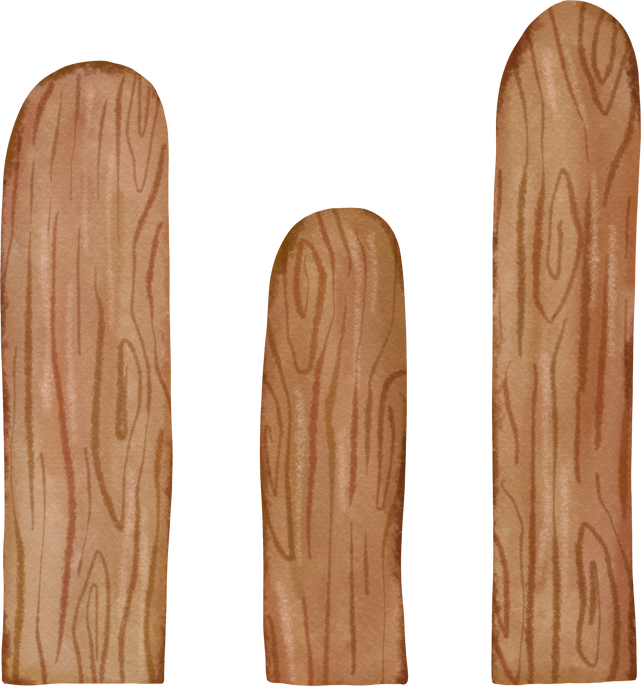 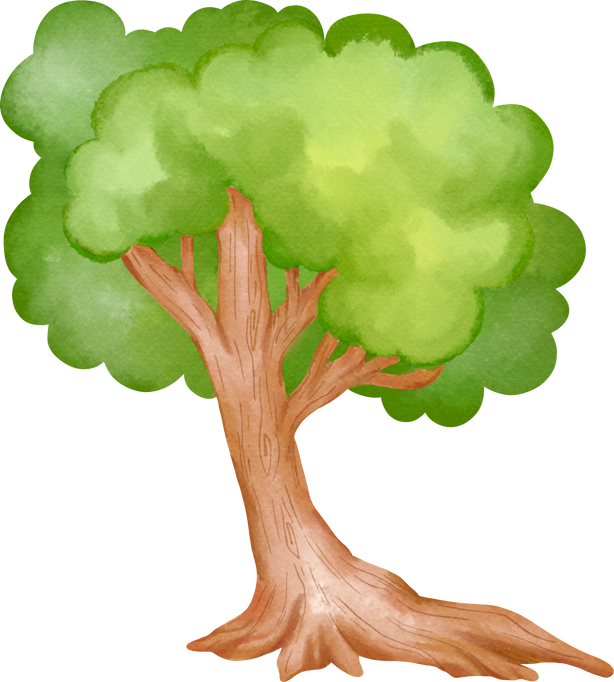 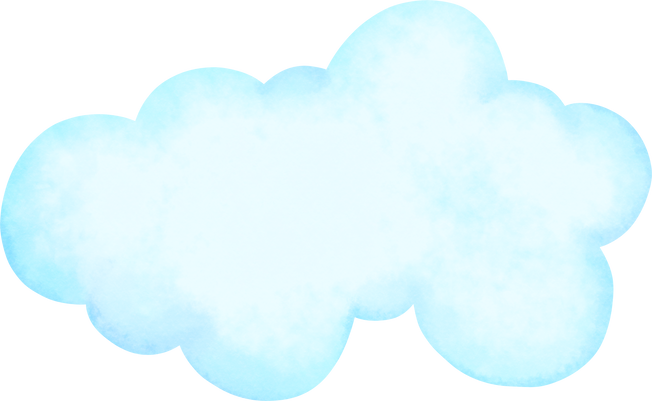 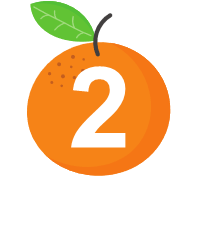 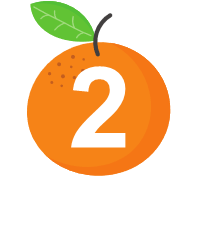 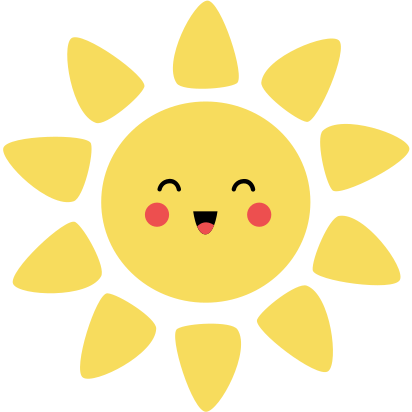 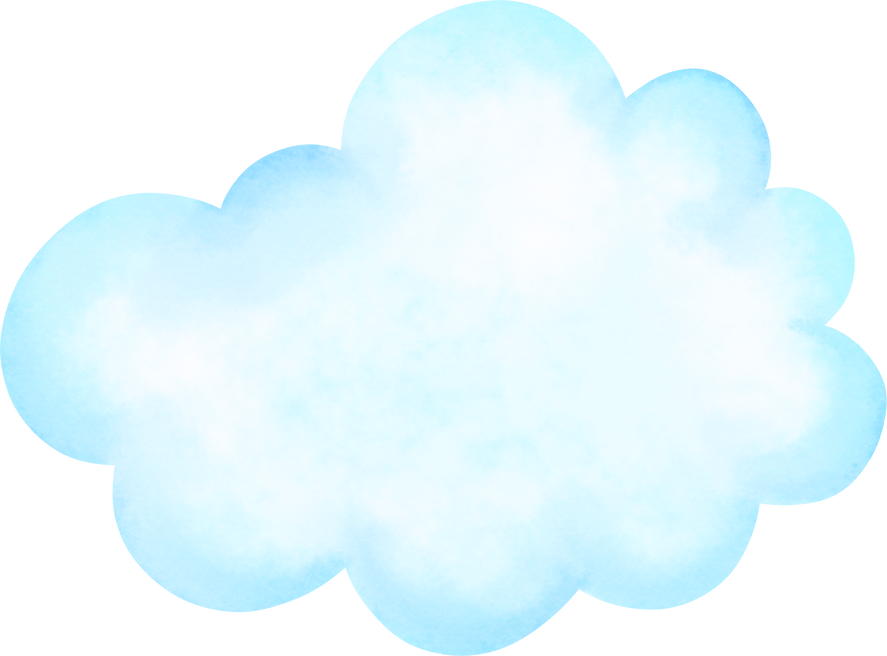 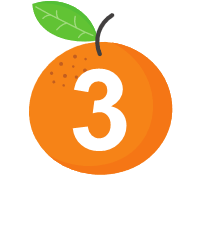 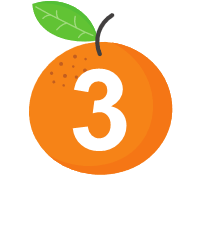 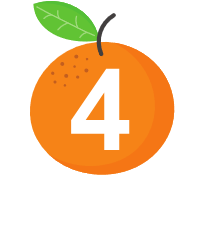 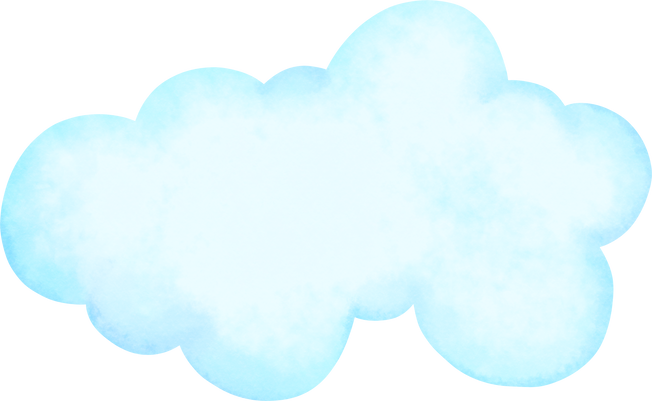 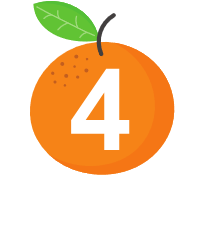 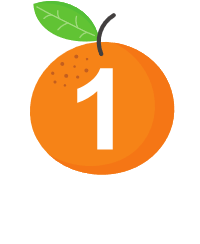 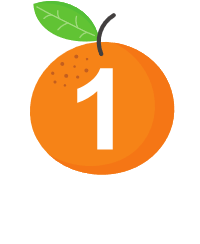 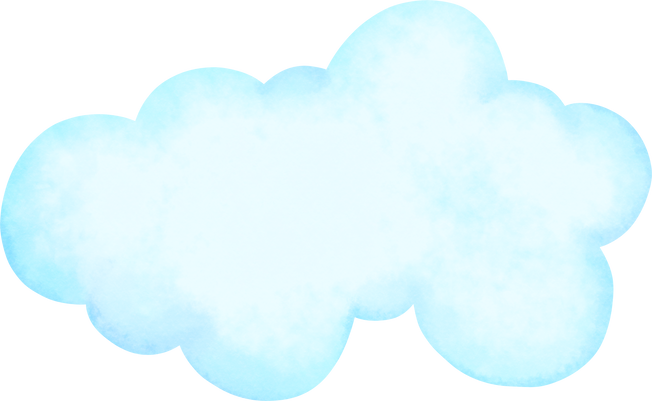 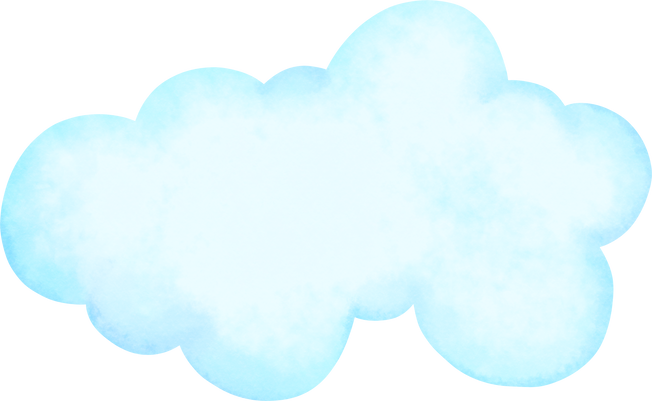 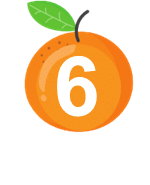 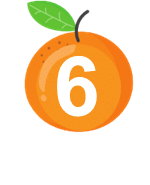 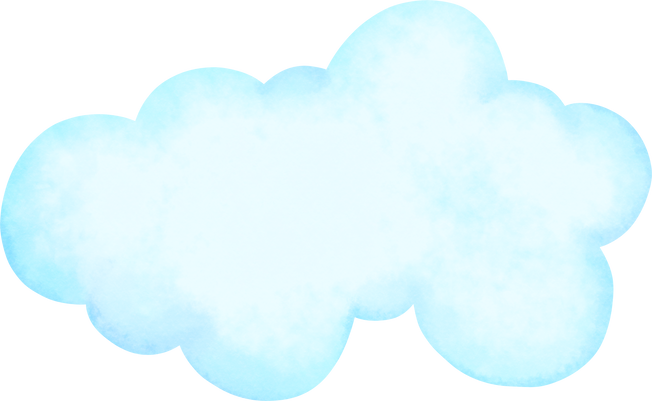 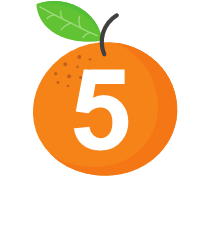 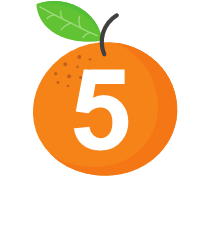 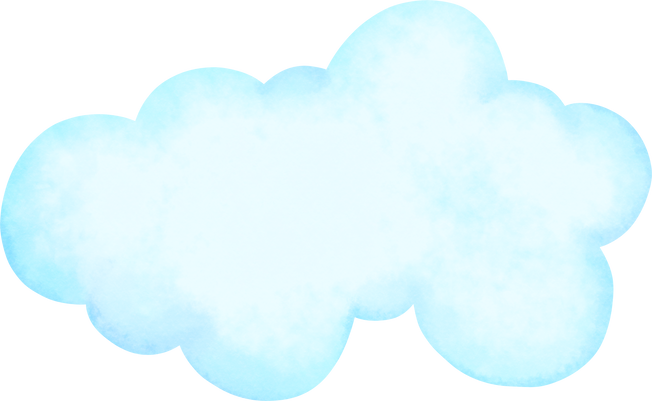 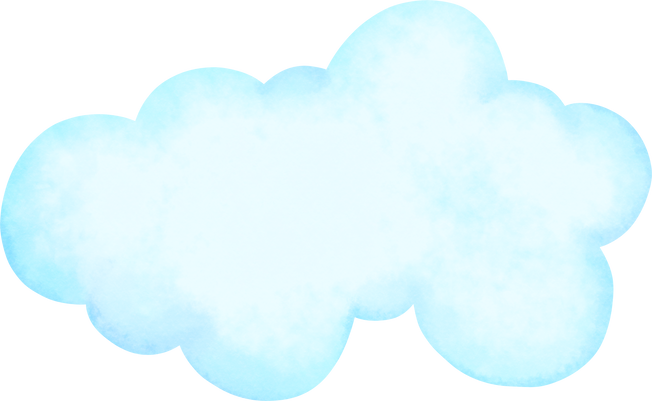 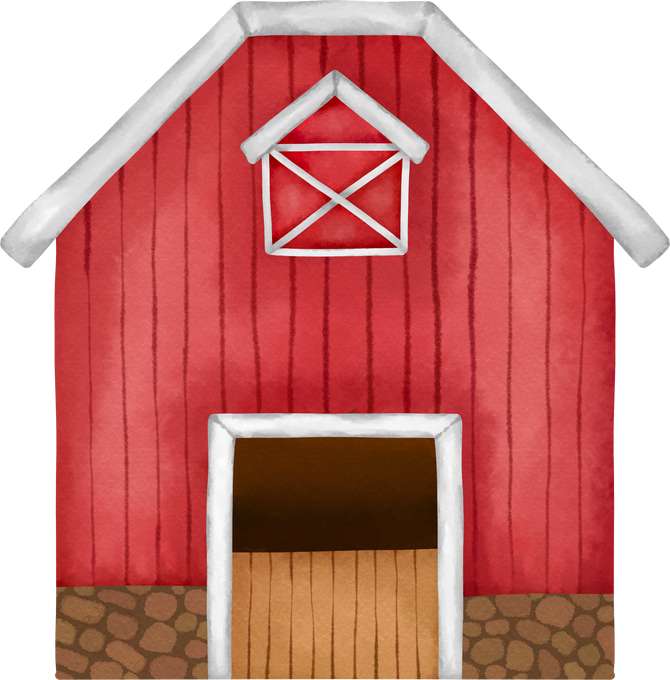 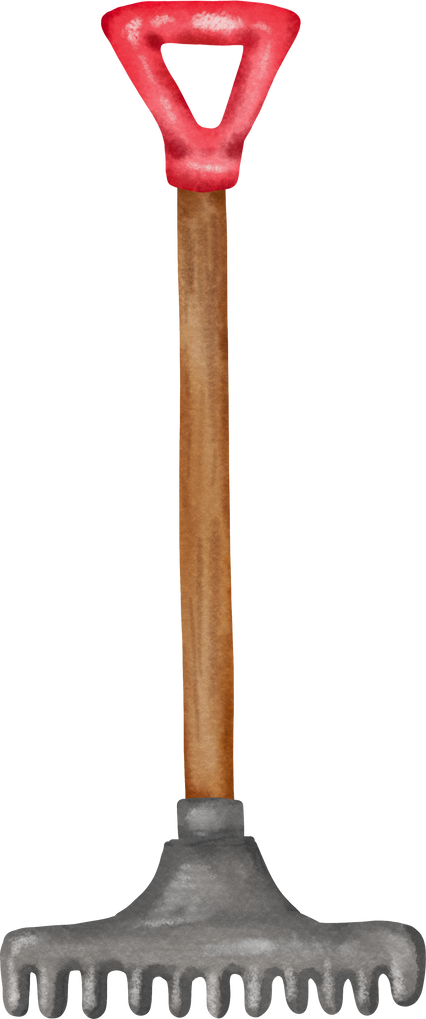 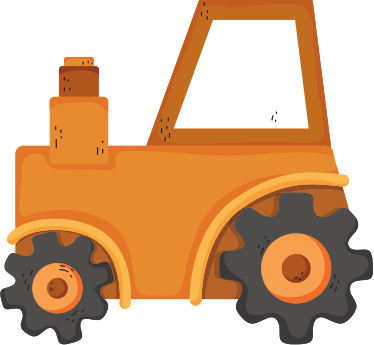 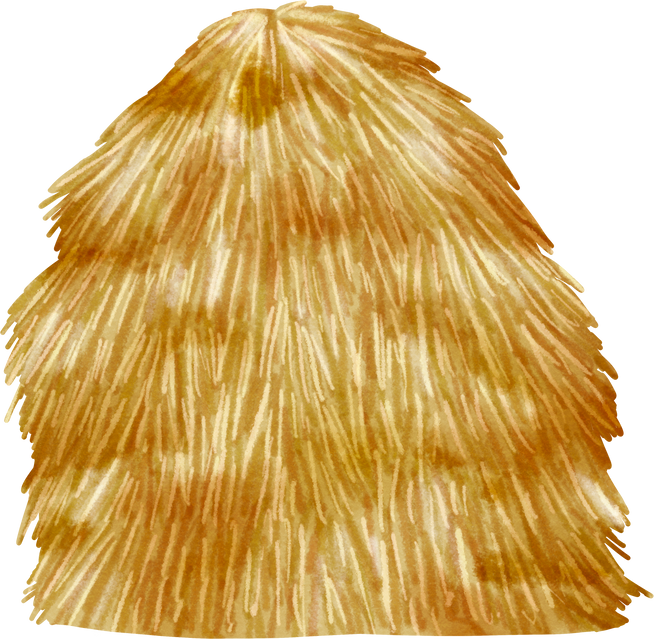 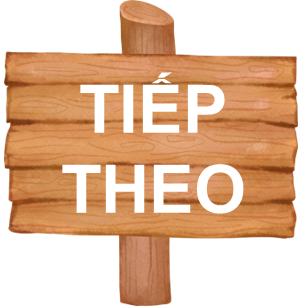 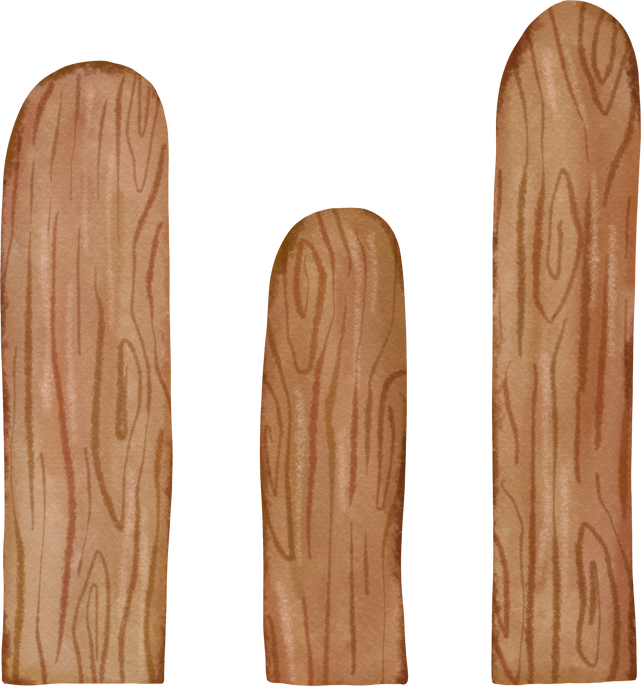 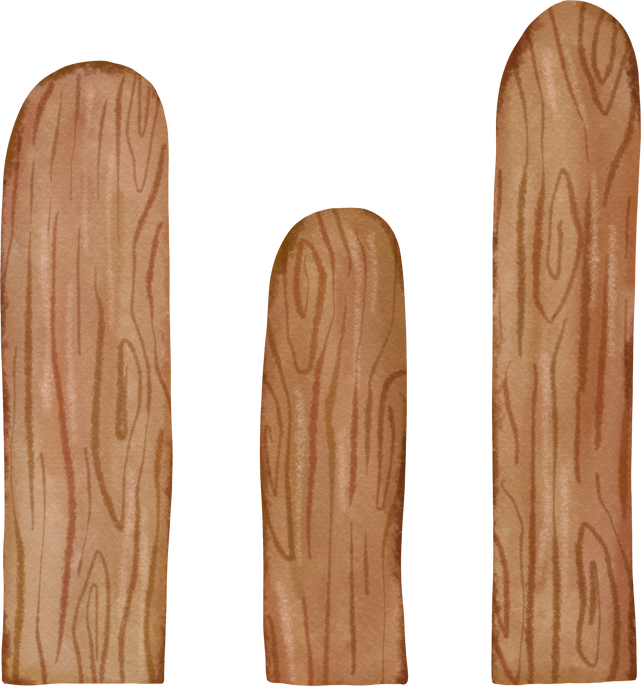 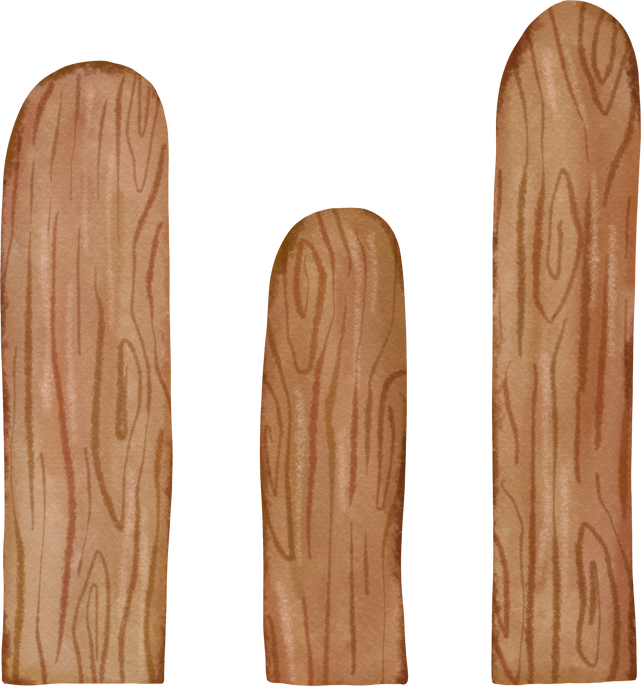 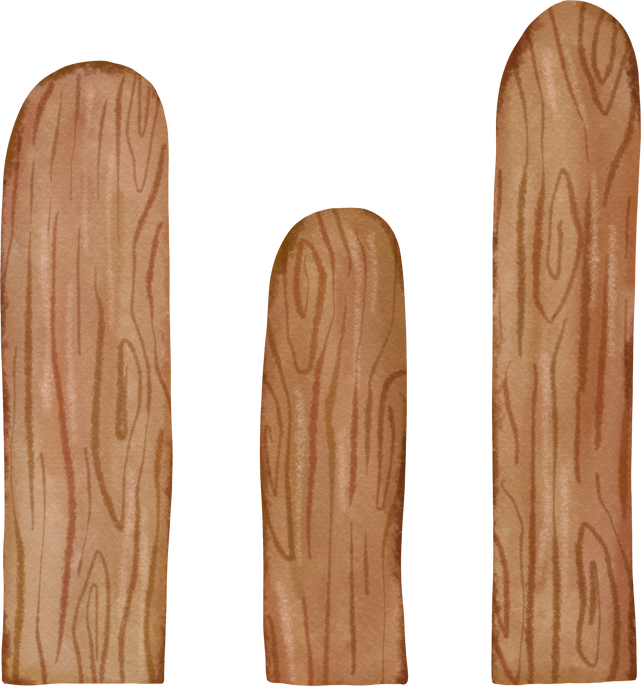 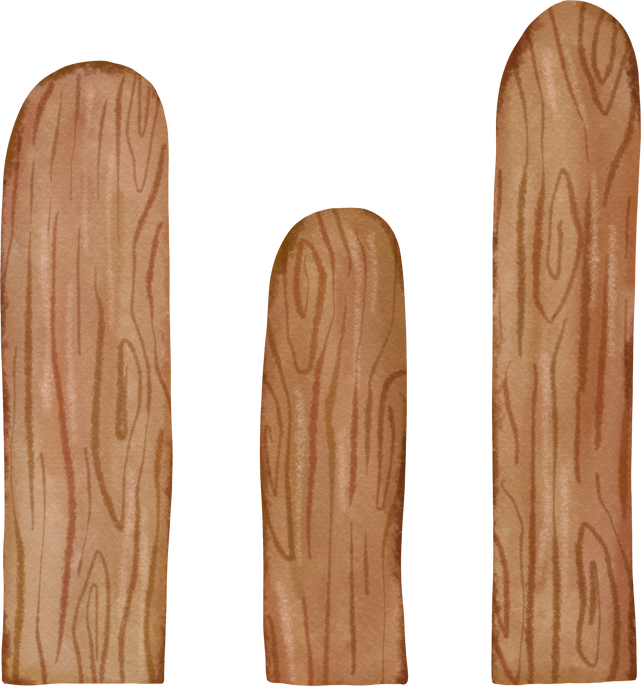 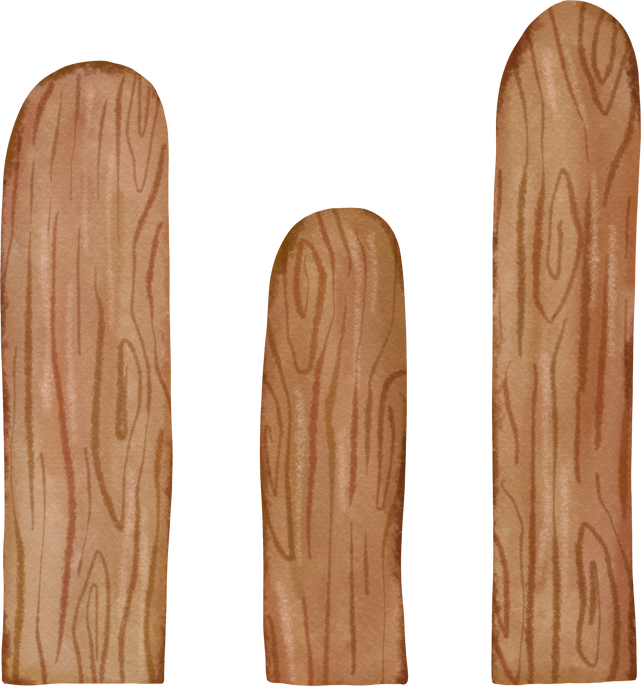 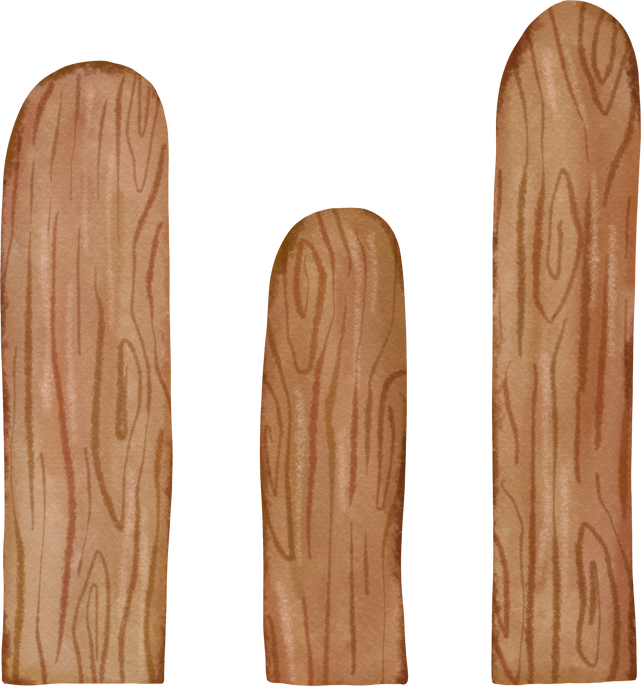 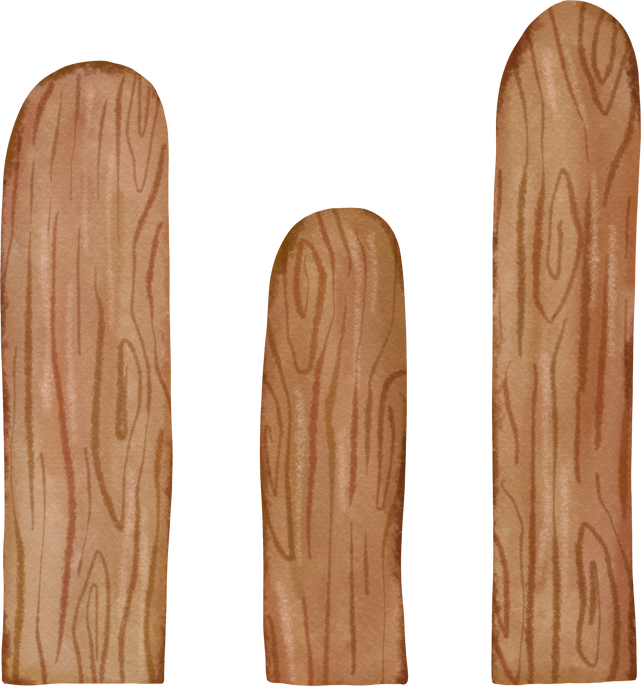 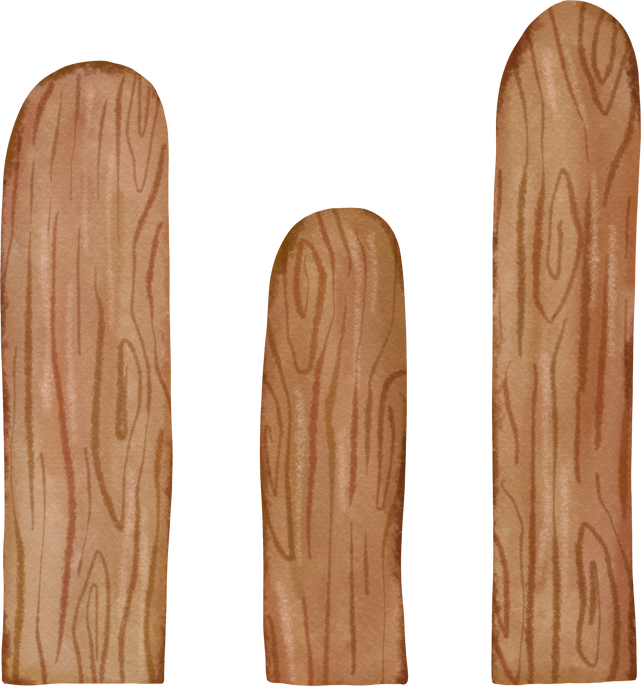 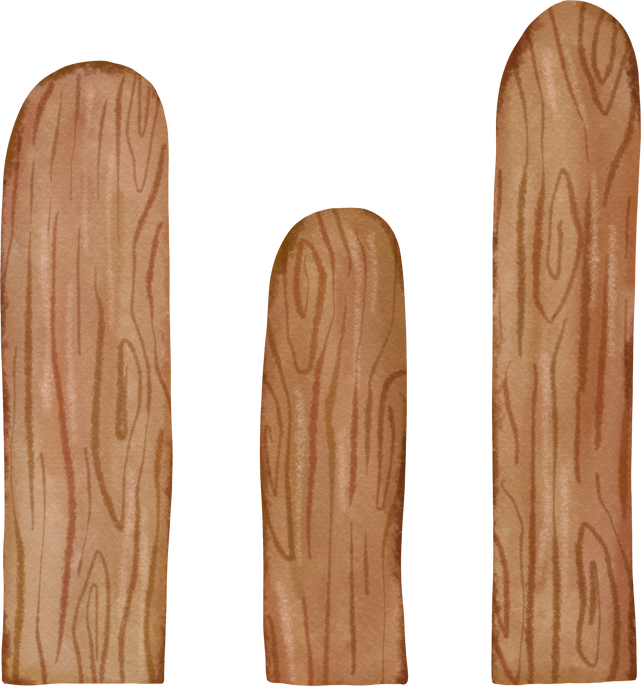 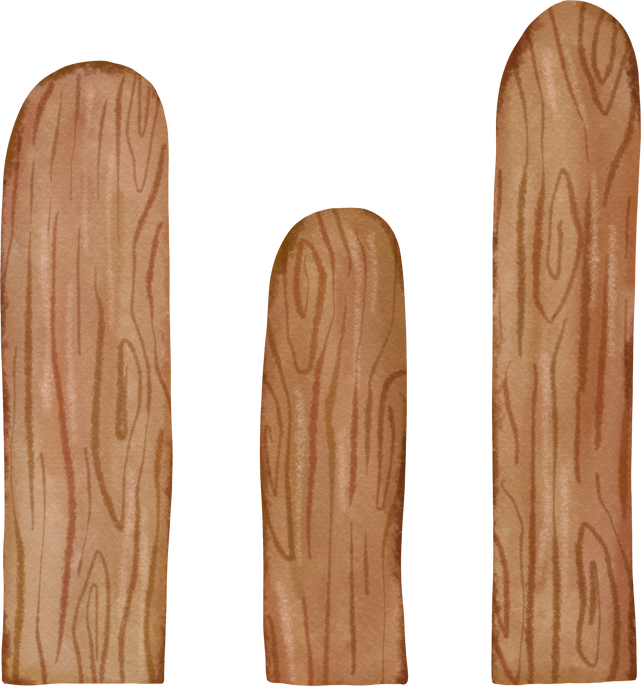 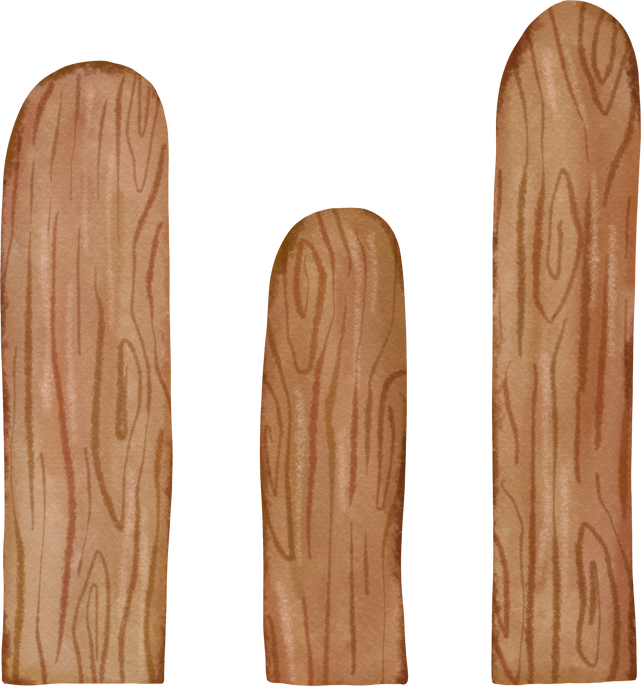 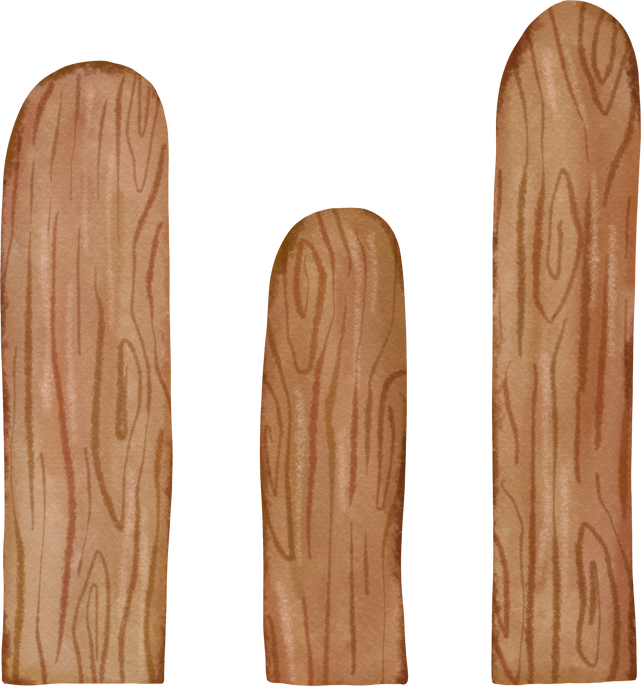 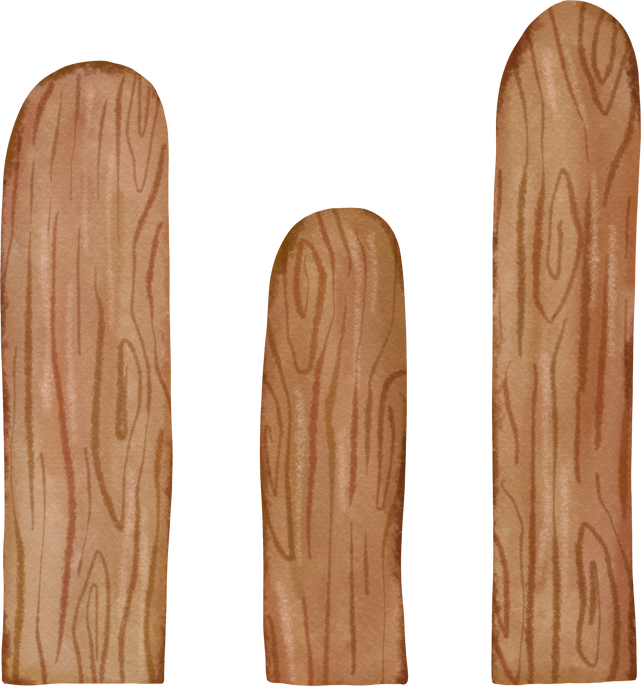 [Speaker Notes: Bấm vào quả cam để mở câu hỏi. Sau khi từ slide câu hỏi trở về, nếu HS trả lời đúng, bấm vào quả cam đó một lần nữa để hái quả. 
Sau khi trả lời hết các câu hỏi, bấm "Tiếp theo" để đến slide Luyện tập.]
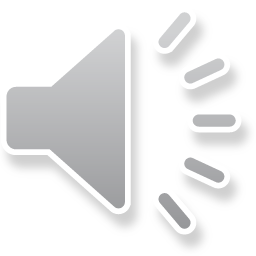 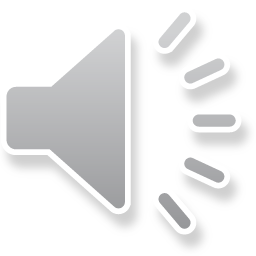 Câu 1: Nhiệt độ thích hợp để trồng cây ăn quả có múi là
A. 12oC - 39oC
C. 23oC - 29oC
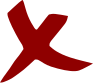 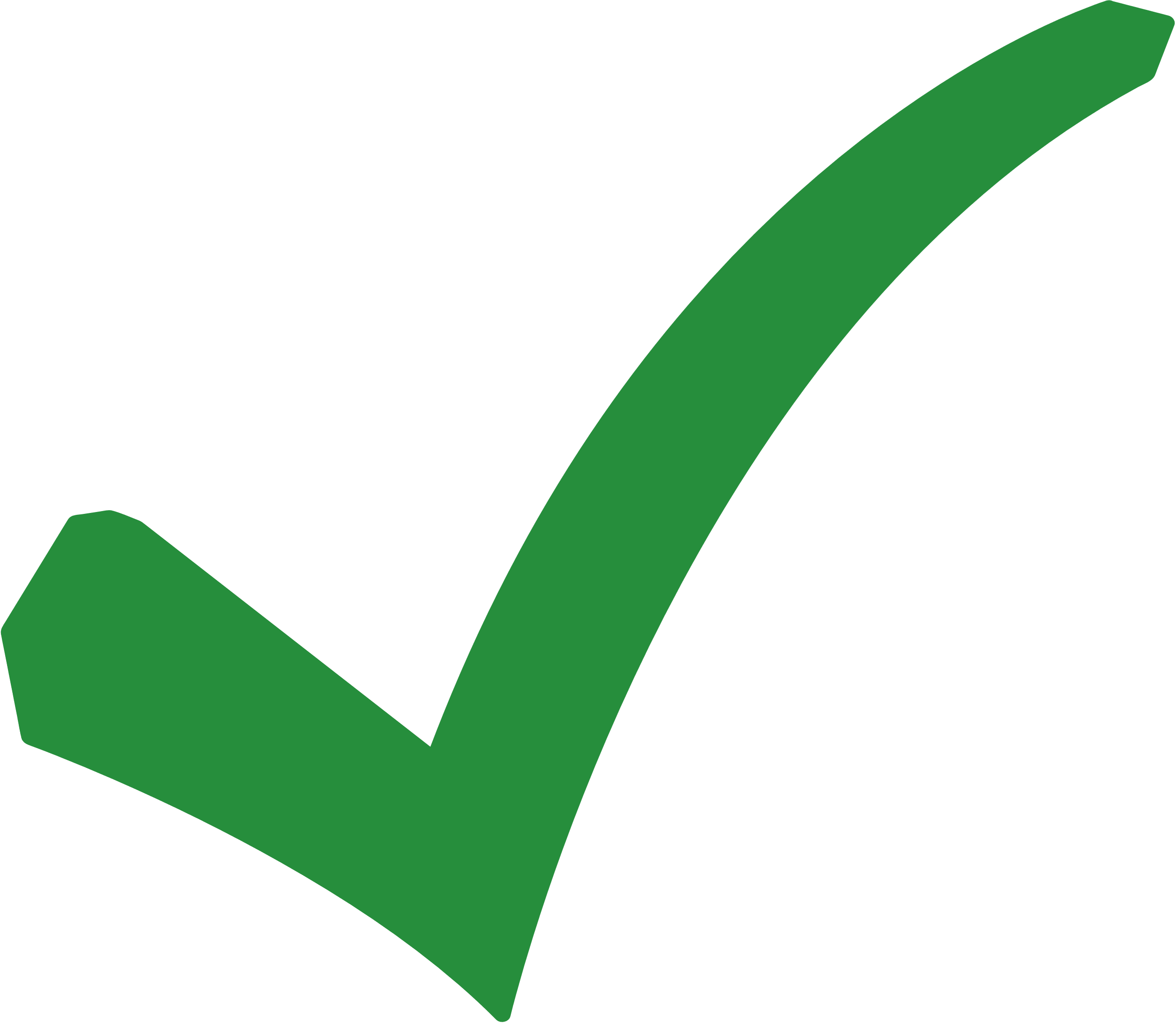 B. 20oC - 25oC
D. 30oC - 35oC
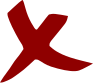 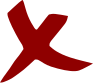 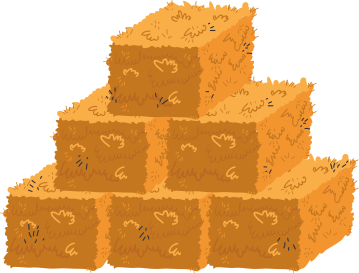 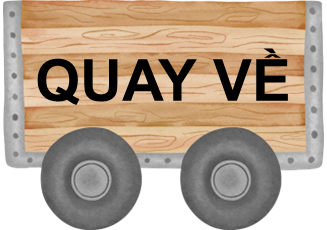 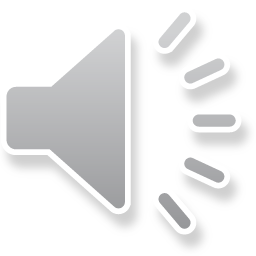 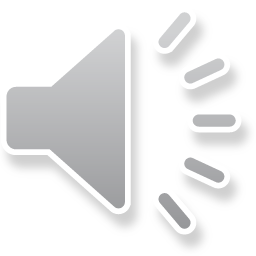 Câu 2: Khi chọn địa điểm trồng cây, đối trồng với cây 
ăn quả có múi thì độ pH của đất là bao nhiêu?
A. Từ 5,5 - 6,4
C. Từ 7,5 - 8,5
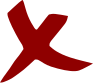 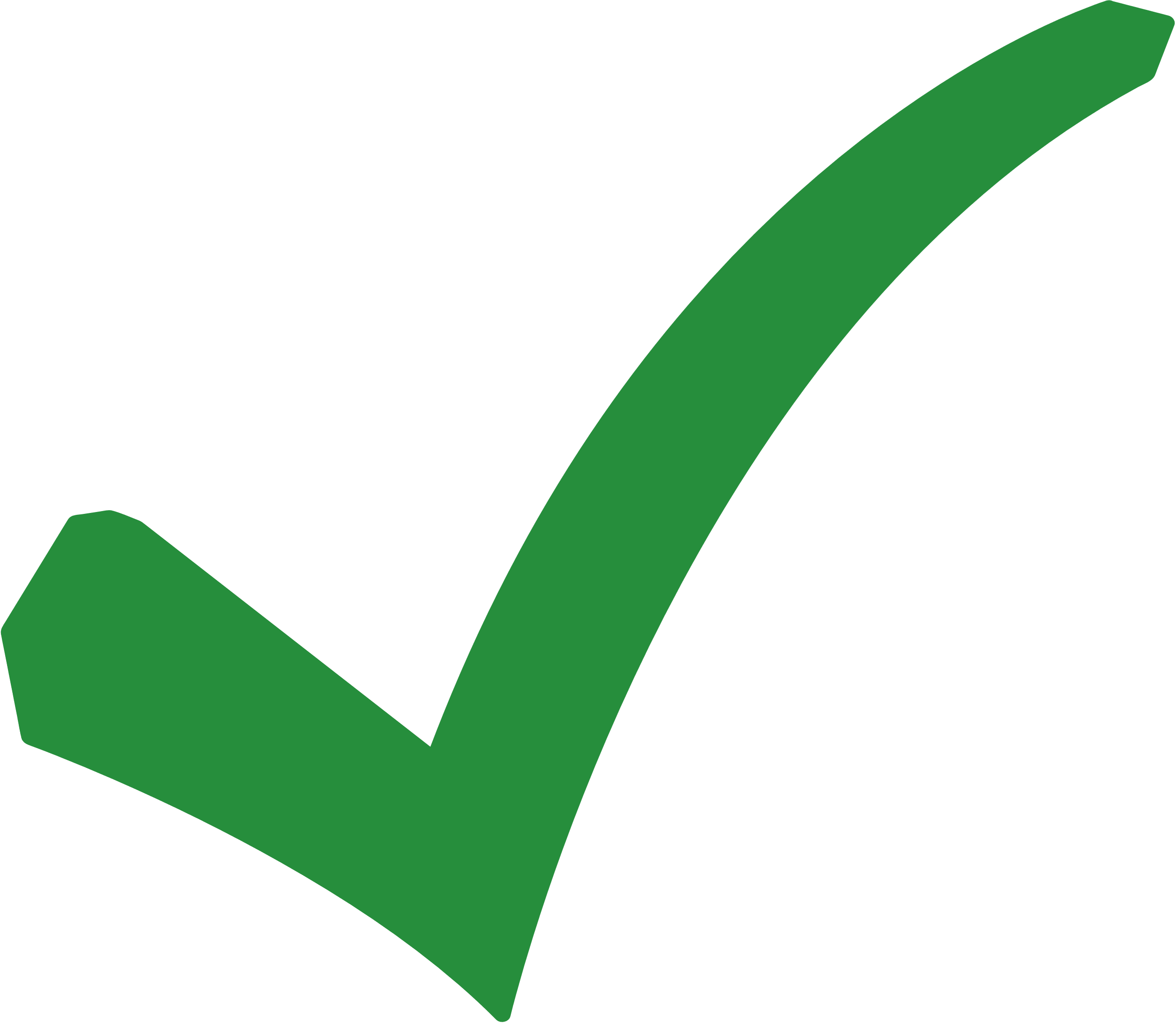 B. Từ 6,5 - 7,5
D. Từ 8,5 - 9,5
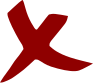 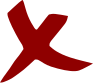 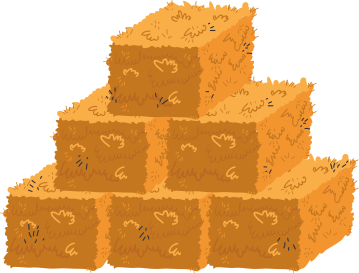 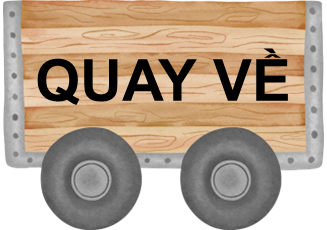 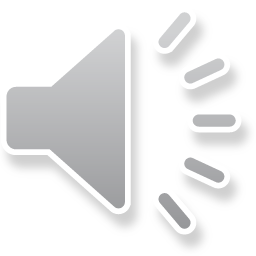 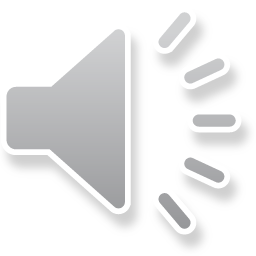 Câu 3: Loại đất nào thích hợp trồng cây ăn quả có múi?
A. Đất phù sa ven sông
C. Đất bazan
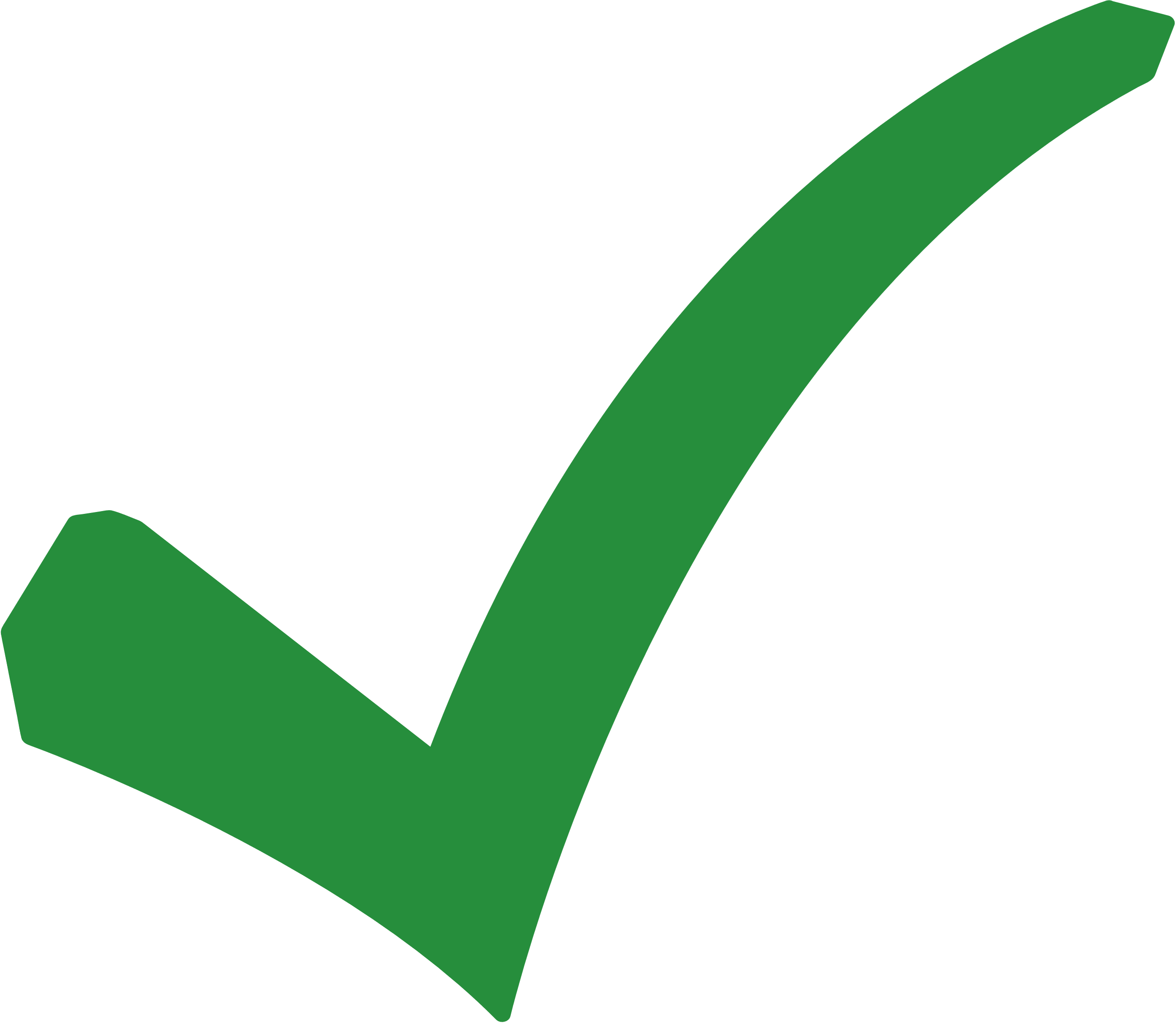 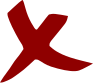 B. Đất phù sa cổ
D. Đất cát
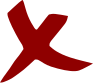 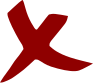 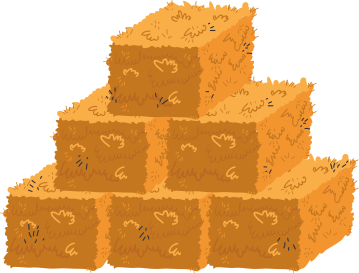 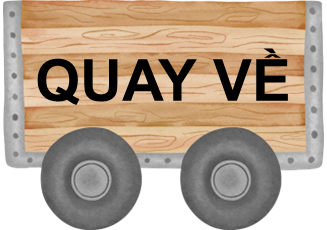 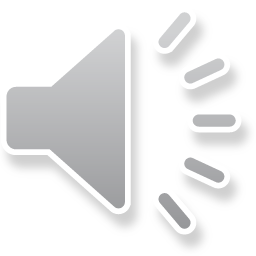 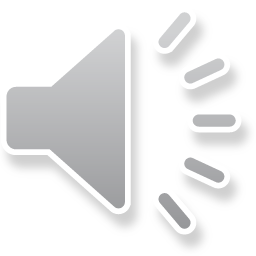 Câu 4: Đâu không phải là giống cây ăn quả có múi?
A. Cam
C. Chanh
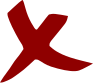 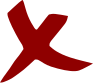 B. Bưởi
D. Chuối
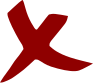 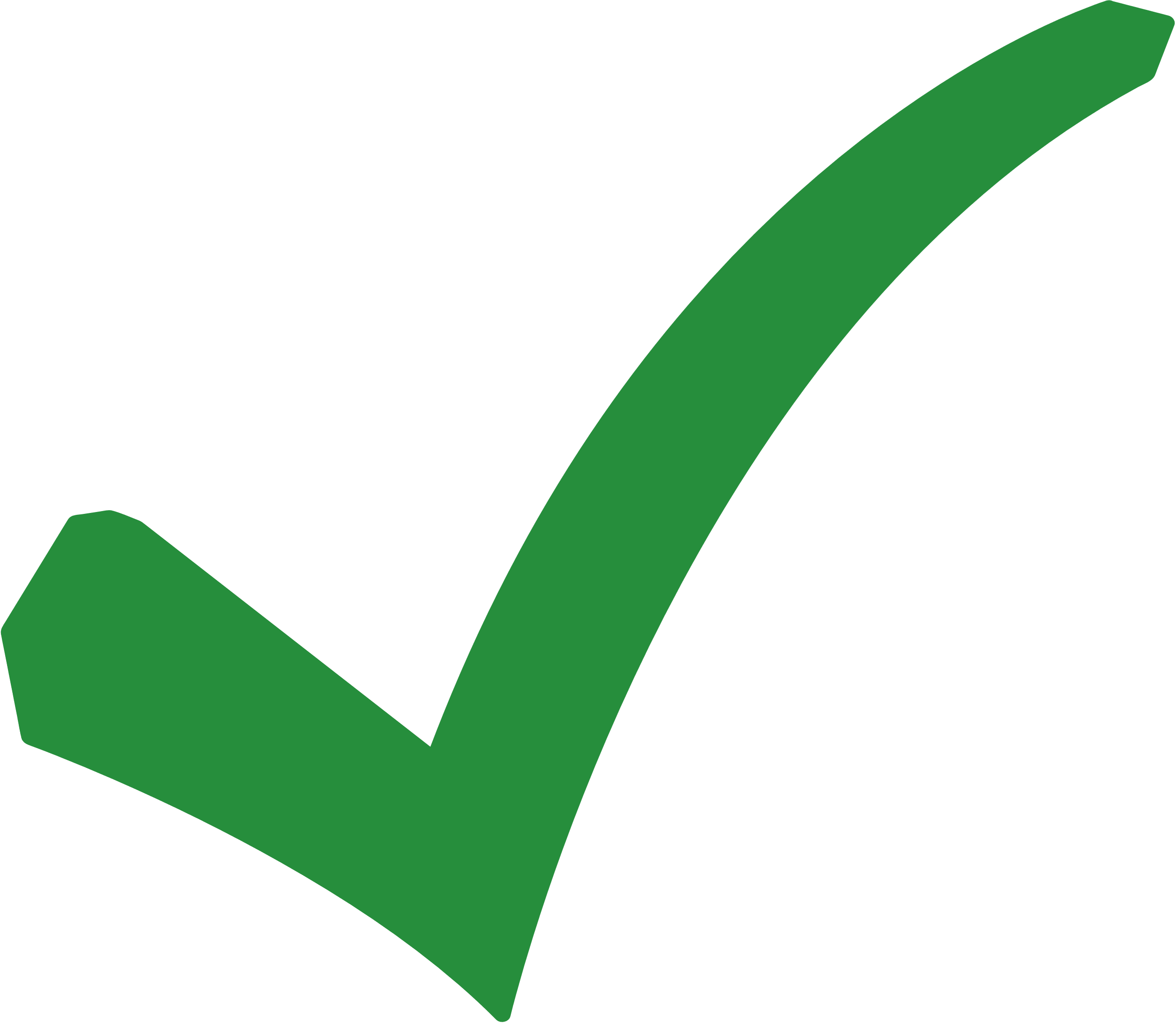 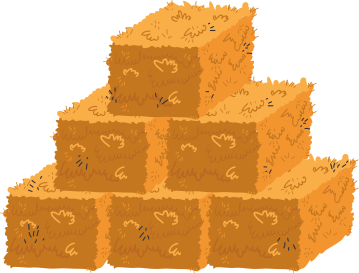 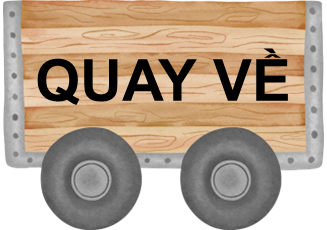 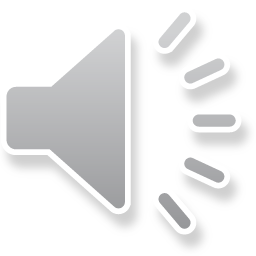 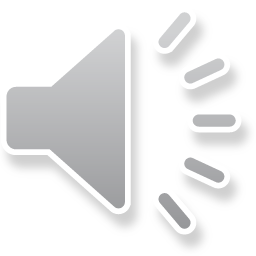 Câu 5: Yêu cầu về điều kiện ngoại cảnh của cây ăn quả có múi là độ ẩm không khí đạt:
A. 60 - 70%
C. 80 - 90%
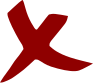 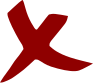 B. 70 - 80%
D. trên 100%
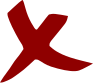 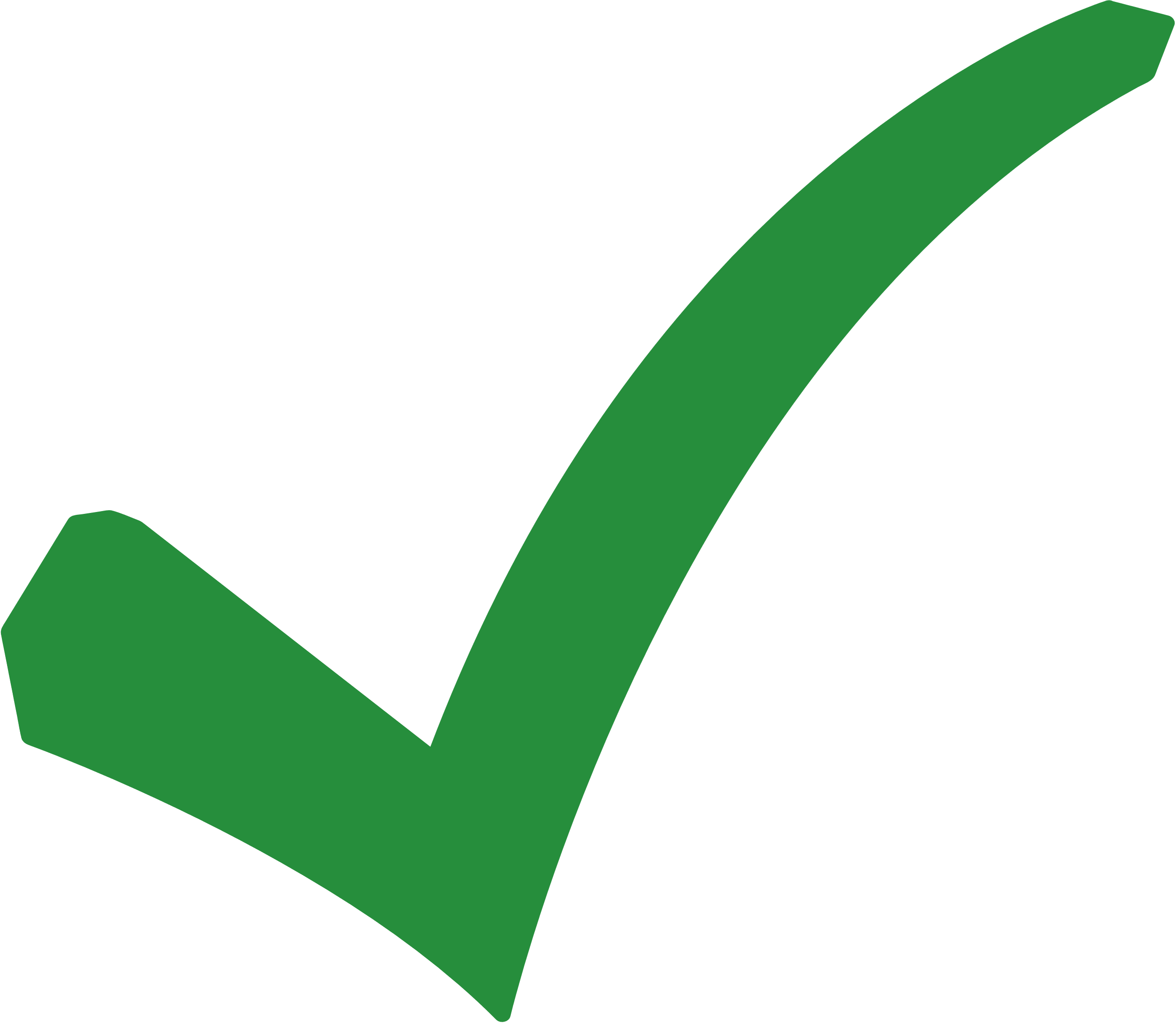 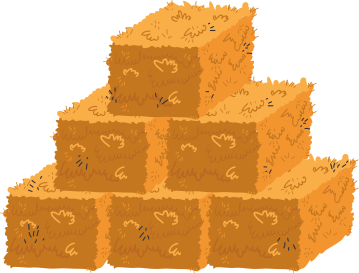 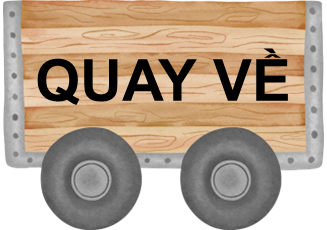 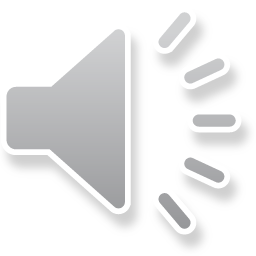 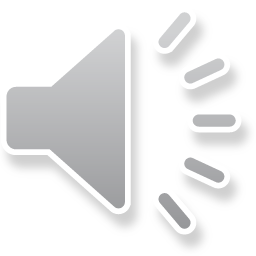 Câu 6: Ở nhiệt độ nào cây ăn quả có múi sẽ 
ngừng sinh trưởng?
A. thấp hơn 10oC hoặc cao hơn 39oC.
C. thấp hơn 25oC hoặc cao hơn 34oC.
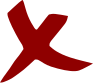 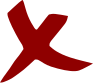 B. thấp hơn 12oC hoặc cao hơn 39oC.
D. thấp hơn 3oC hoặc cao hơn 40oC.
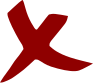 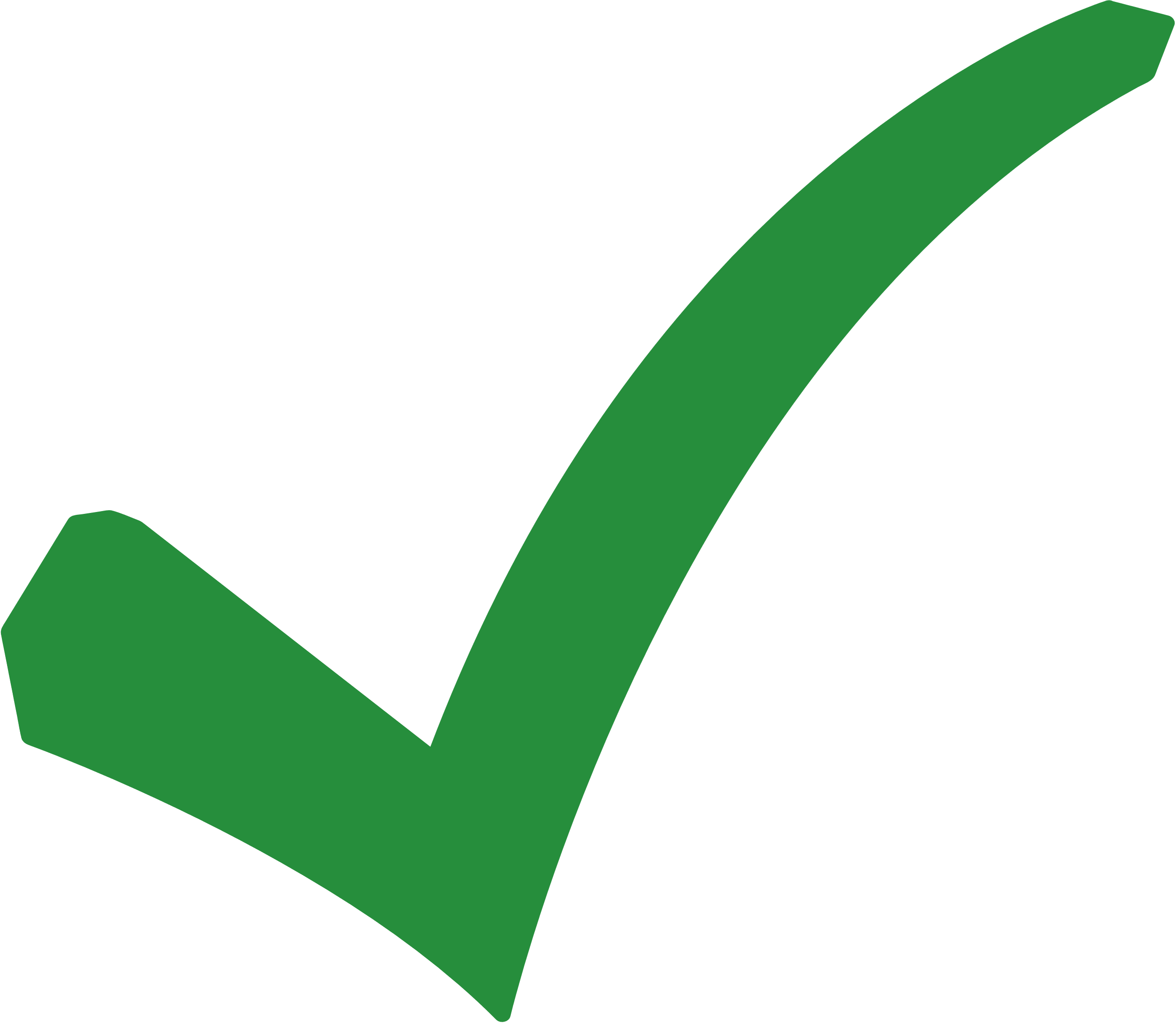 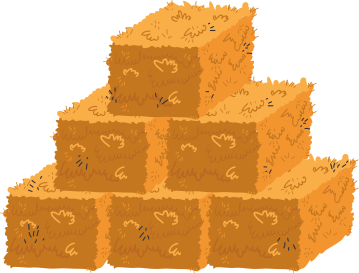 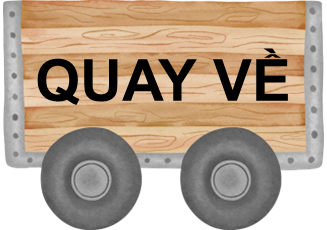 VẬN DỤNG
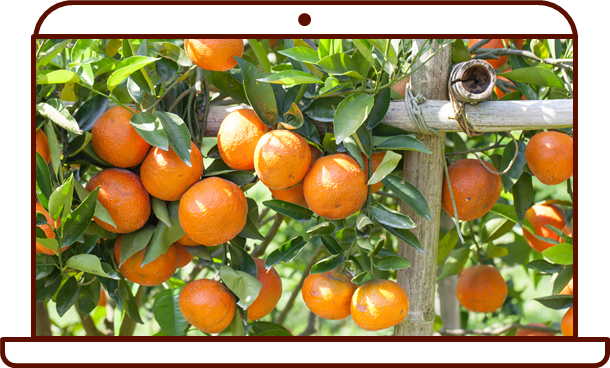 Vận dụng kiến thức để thực hiện việc trồng và chăm sóc một loại cây có múi phù hợp với thực tiễn ở địa phương em.
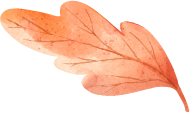 HƯỚNG DẪN VỀ NHÀ
01
02
03
Chuẩn bị phần II. Quy trình kĩ thuật trồng và chăm sóc.
Hoàn thành bài tập phần Vận dụng.
Ghi nhớ kiến thức đã học trong bài.
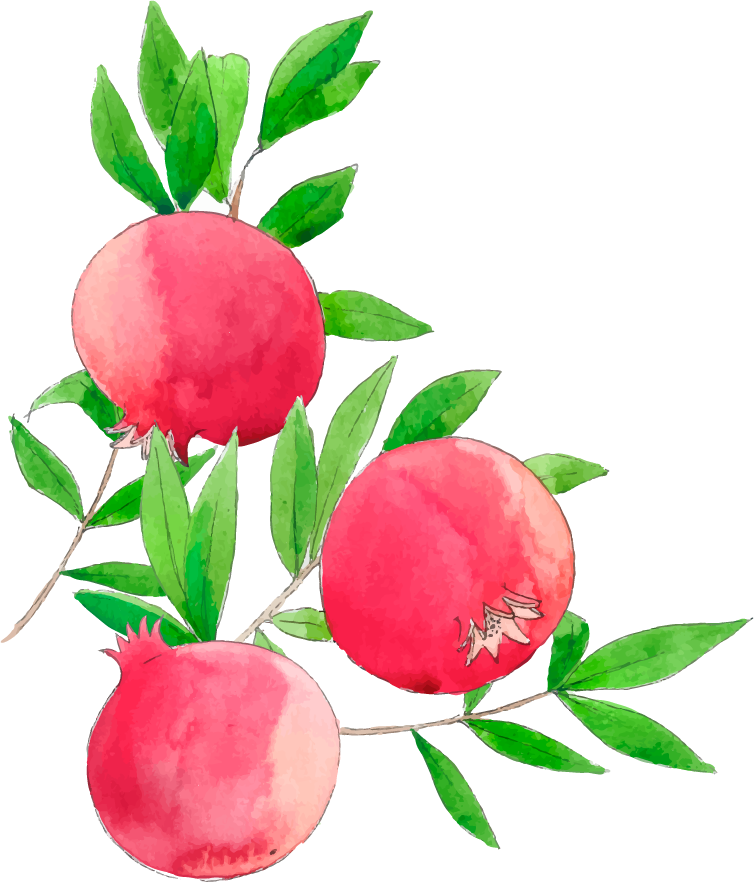 CẢM ƠN CÁC EM ĐÃ THAM GIA TIẾT HỌC HÔM NAY!